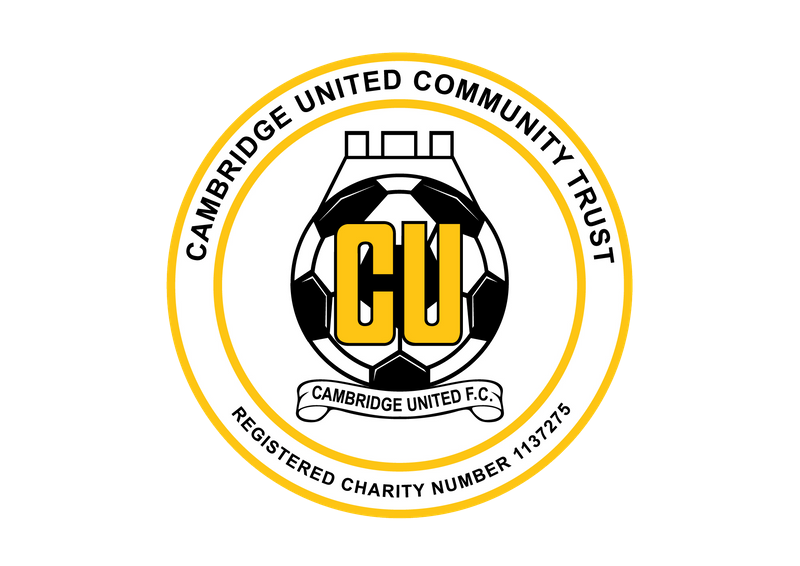 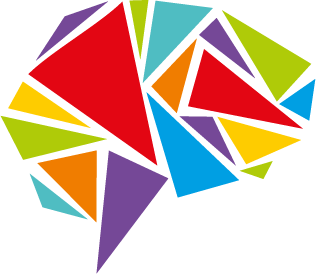 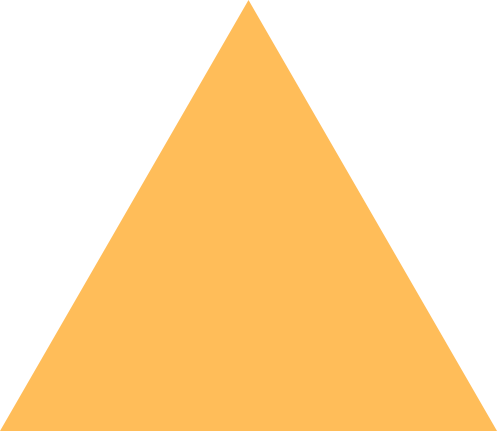 Mental Health, Wellbeing & Resilience
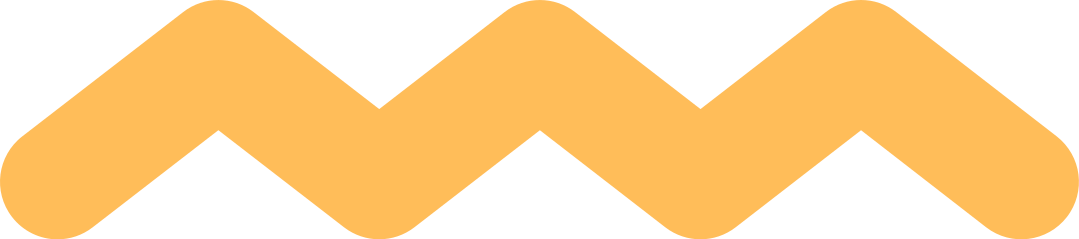 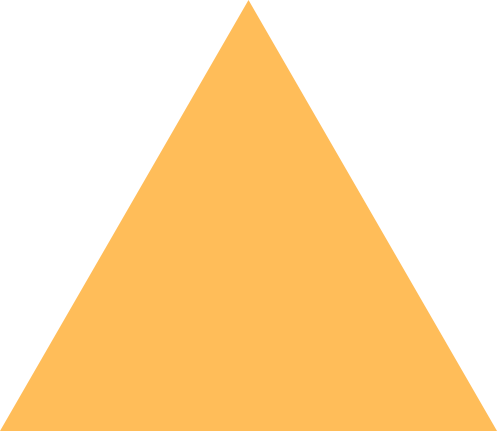 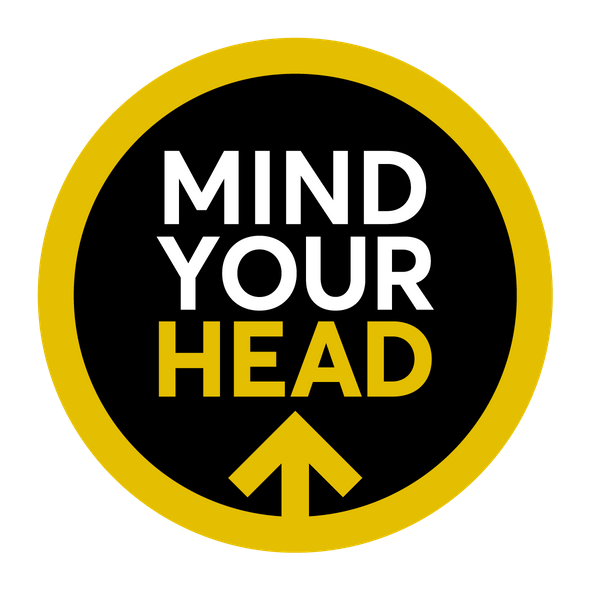 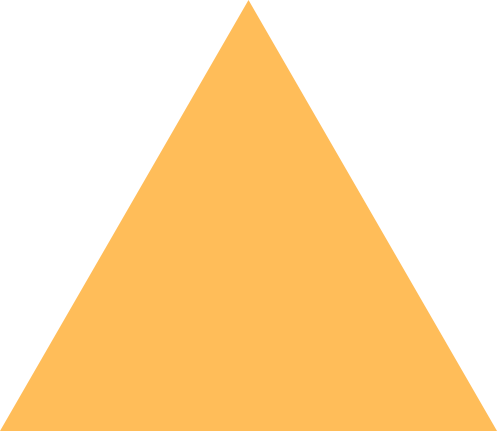 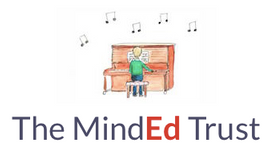 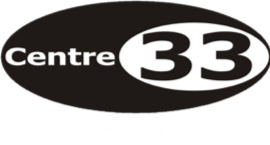 [Speaker Notes: Intro self and programme.]
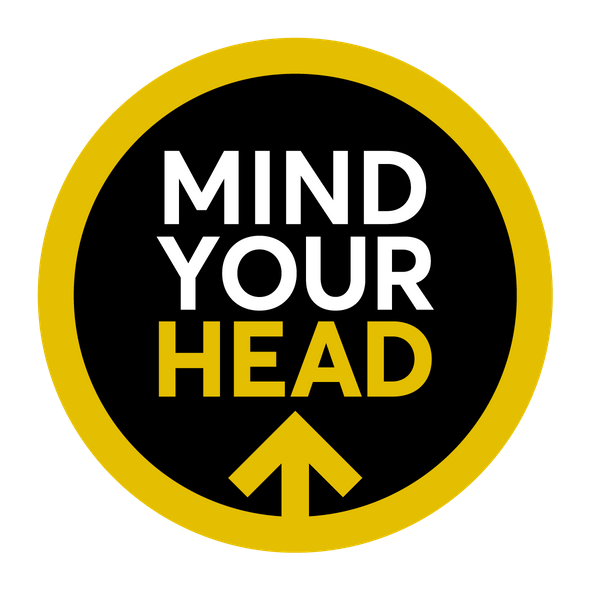 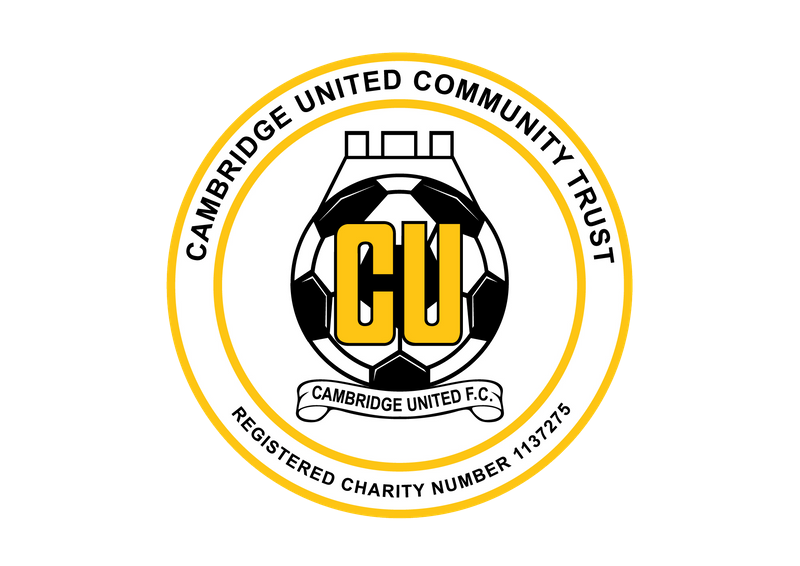 MENTAL HEALTH
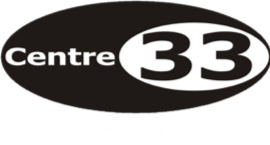 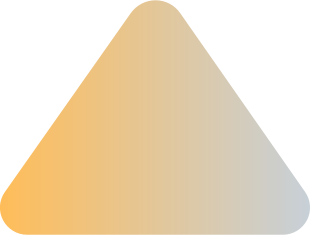 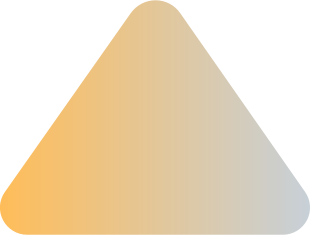 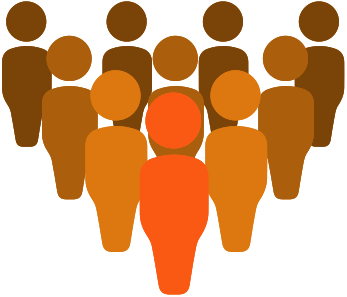 Mental Health is something we ALL have.
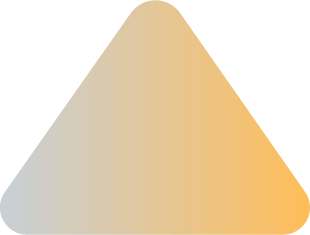 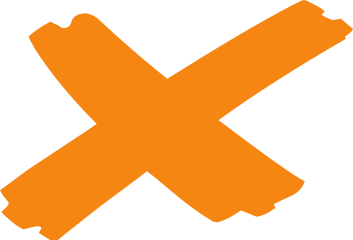 Mental Health is DIFFERENT to mental illness.
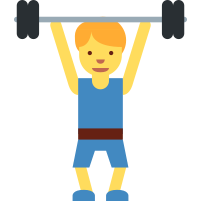 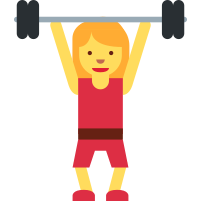 We can TRAIN our mental health!
Cambridge United Community Trust
Mental Health, Wellbeing & Resilience
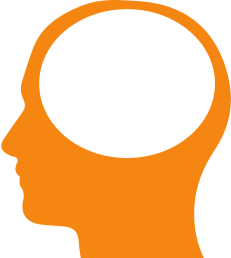 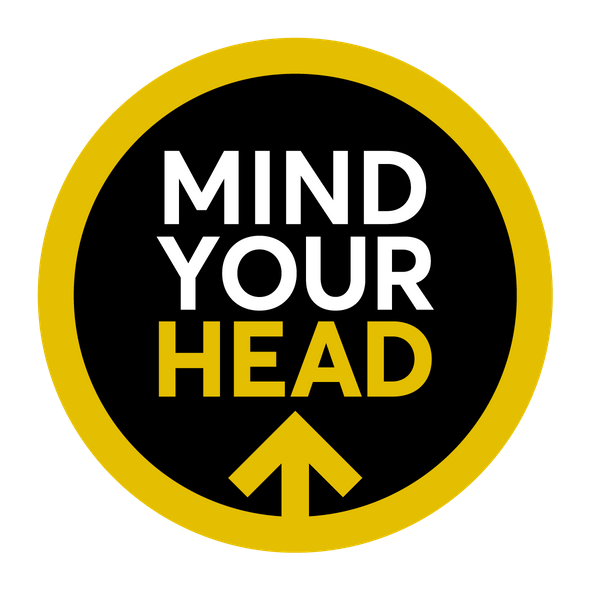 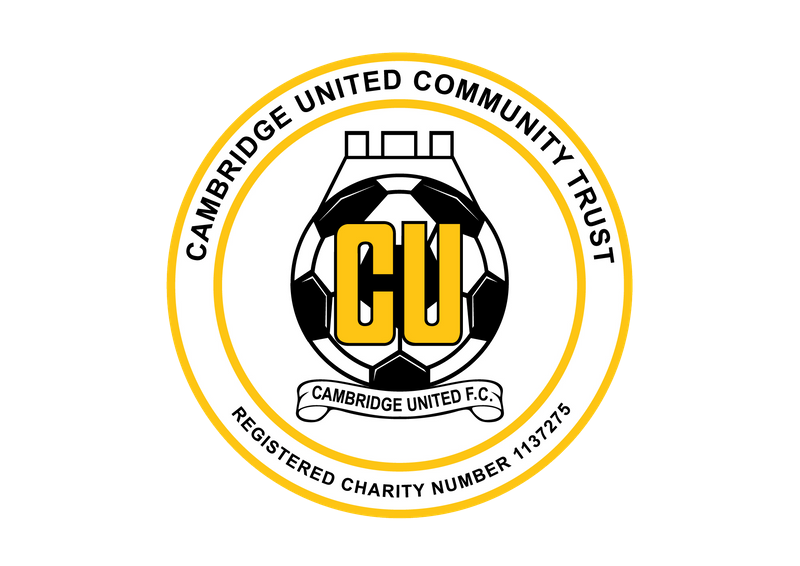 ?
MENTAL HEALTH
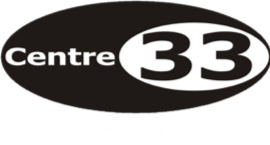 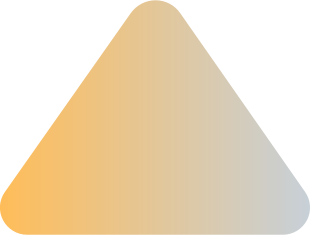 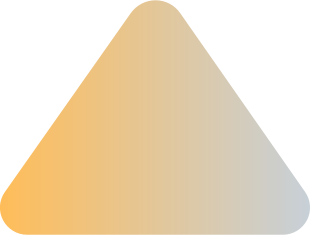 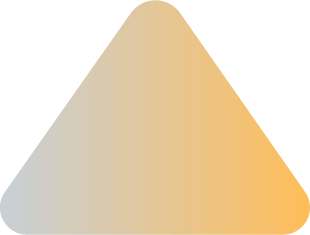 What comes to mind when you think about mental health?
Cambridge United Community Trust
Mental Health, Wellbeing & Resilience
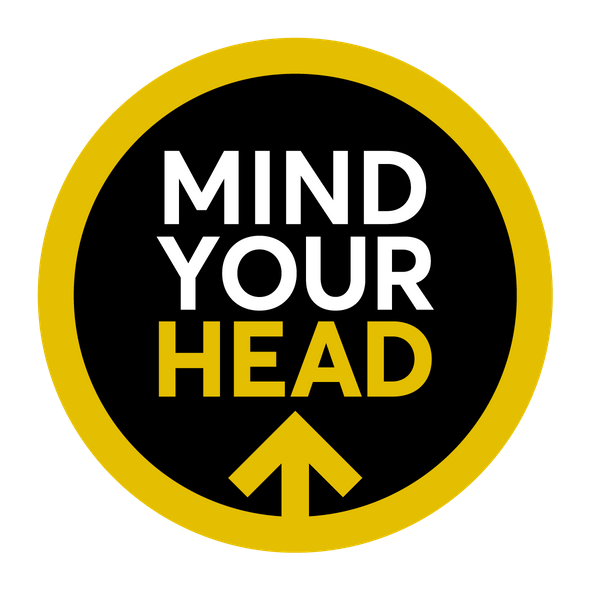 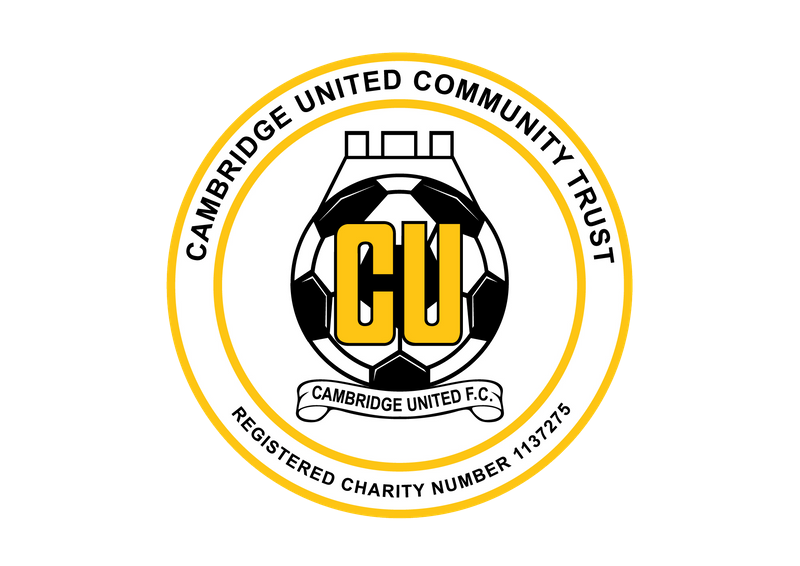 WHICH OF THESE FAMOUS PEOPLE HAVE EXPERIENCED MENTAL HEALTH CHALLENGES?
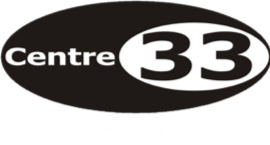 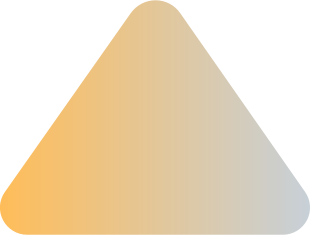 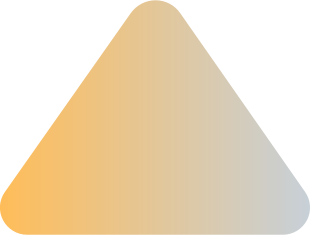 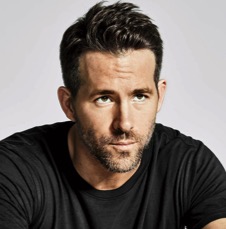 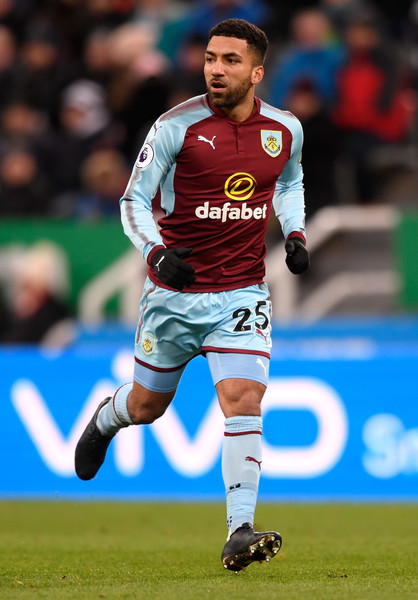 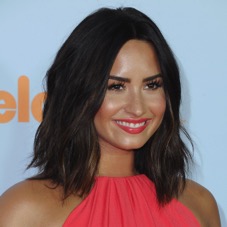 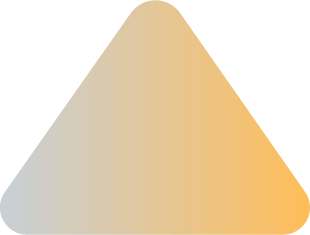 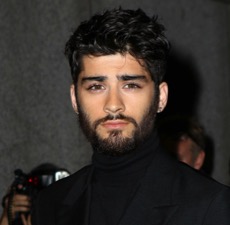 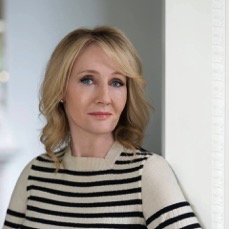 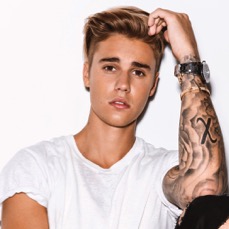 Cambridge United Community Trust
Mental Health, Wellbeing & Resilience
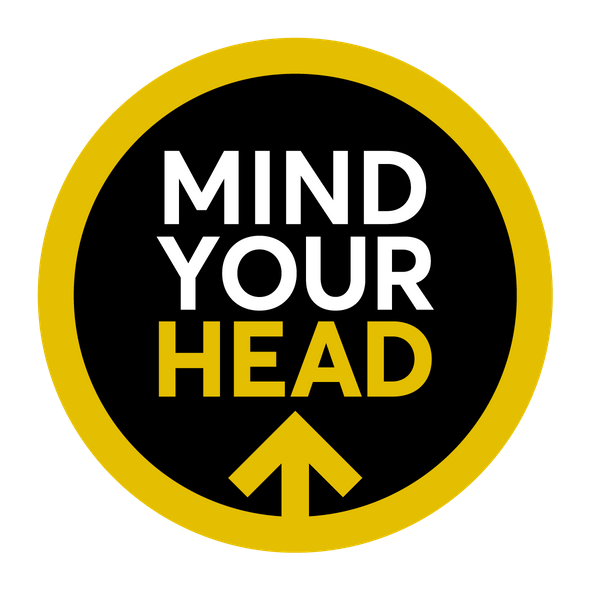 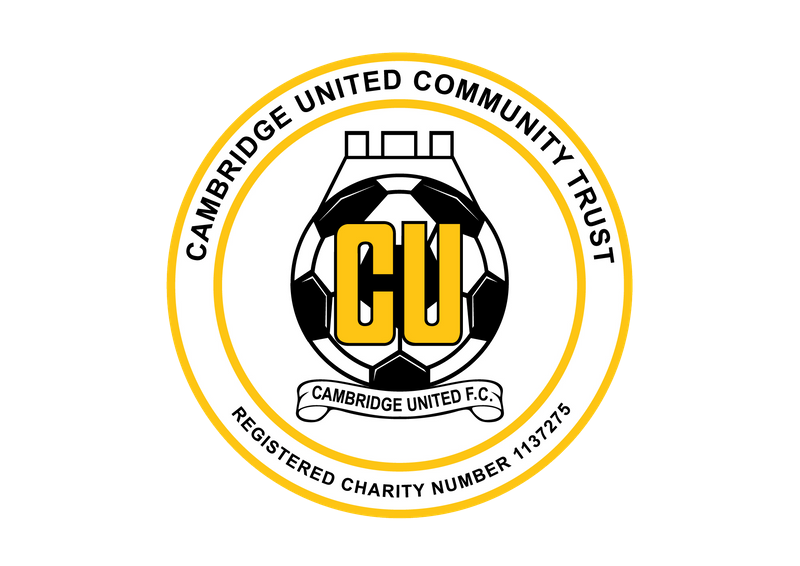 ALL OF THEM!
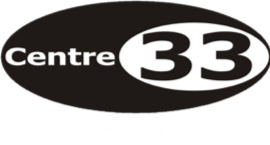 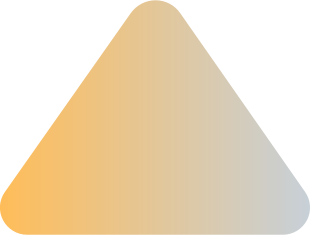 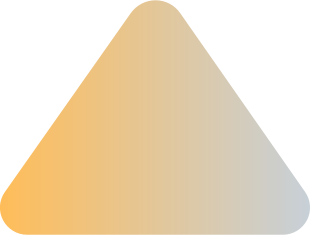 Aaron Lennon
Burnley winger was detained under the Mental Health Act after police became concerned for his welfare. He received treatment stress related disorder.
Ryan Reynolds
Opened up about 
the anxiety he experienced whilst filming Deadpool. ‘I never, ever slept. The expectations were eating me alive.’
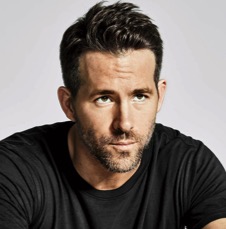 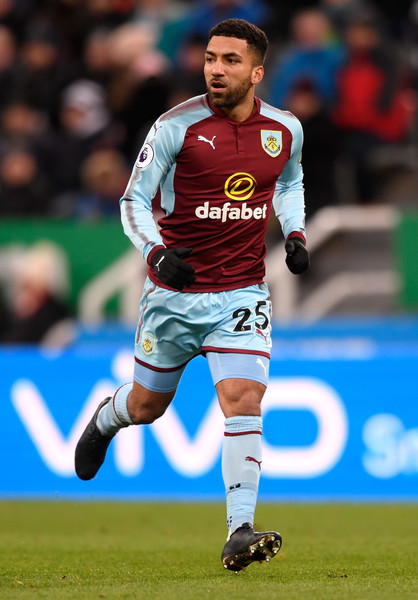 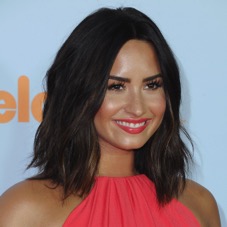 Demi Lovato
Was diagnosed with addiction, bulimia, and cutting. After those diagnoses, while scary at first, she was able to focus on gaining control and coping.
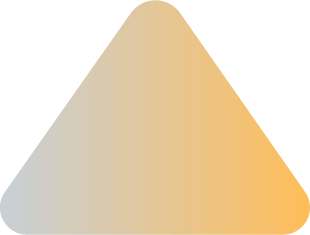 Justin Bieber
Spoke about how fame had a negative effect on his mental health: ‘I’m struggling just to get through the days. I get depressed all the time. And I feel isolated.
JK Rowling 
Struggled with depression and suicidal thoughts before her fame. ‘We’re talking suicidal thoughts here, we’re not talking ‘I’m a little bit miserable’.
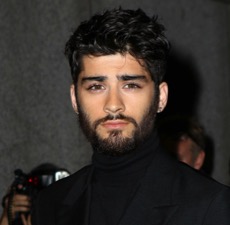 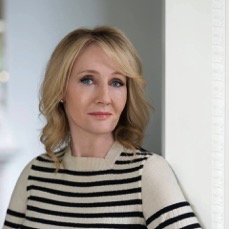 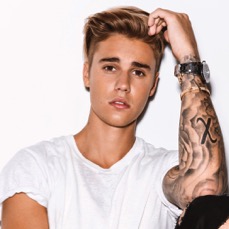 Zayn Malik
The One Direction star has been praised for his honesty over his ‘extreme anxiety’.
Cambridge United Community Trust
Mental Health, Wellbeing & Resilience
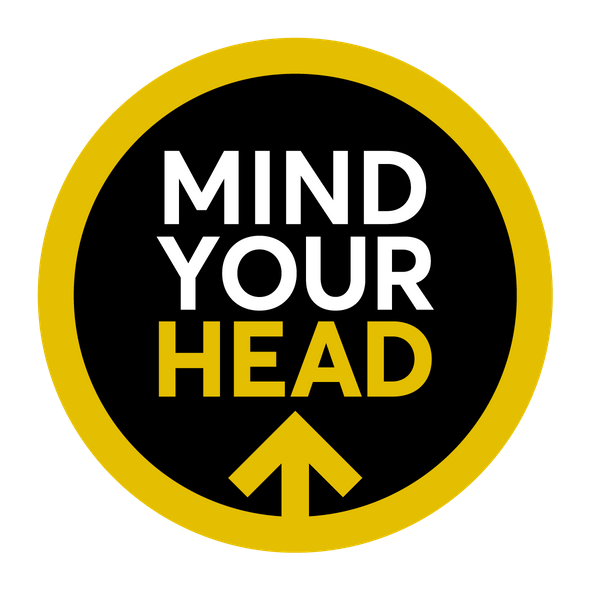 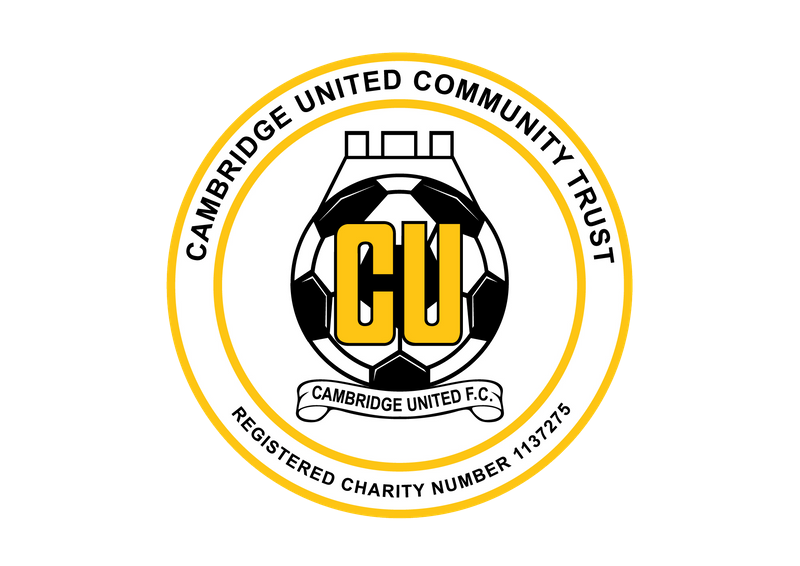 WELLBEING
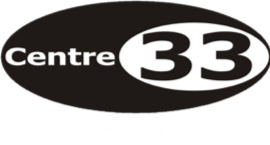 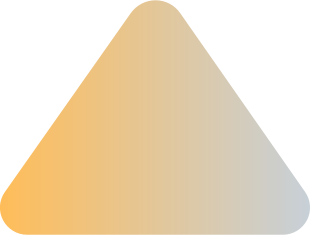 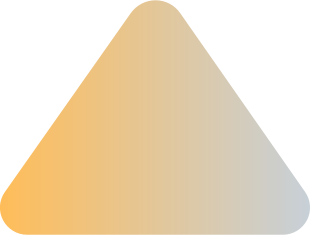 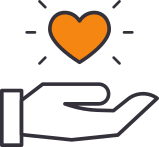 G
ive something back
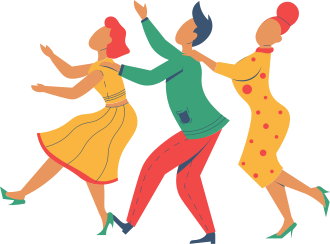 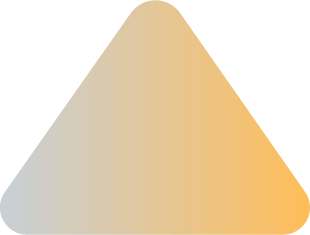 R
elate to other people
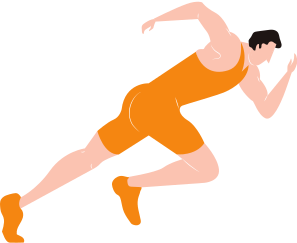 E
xercise your body
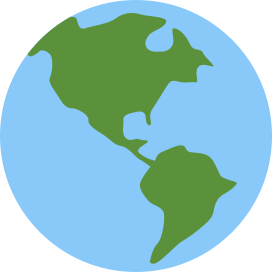 A
ppreciate your world
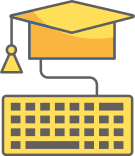 T
ry something new
Cambridge United Community Trust
Mental Health, Wellbeing & Resilience
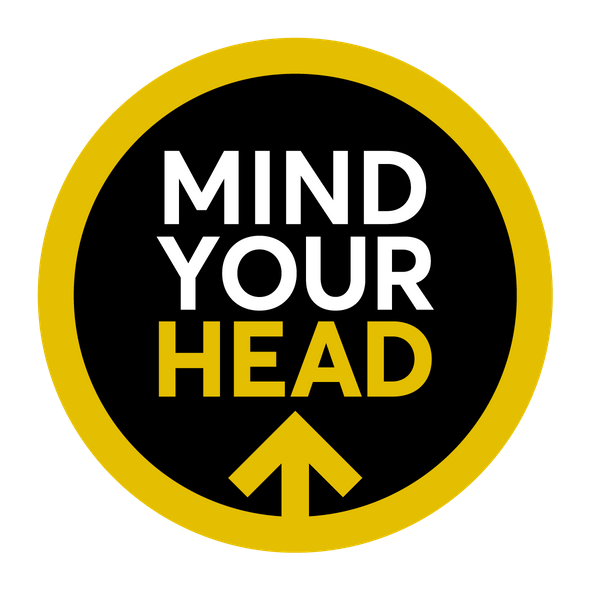 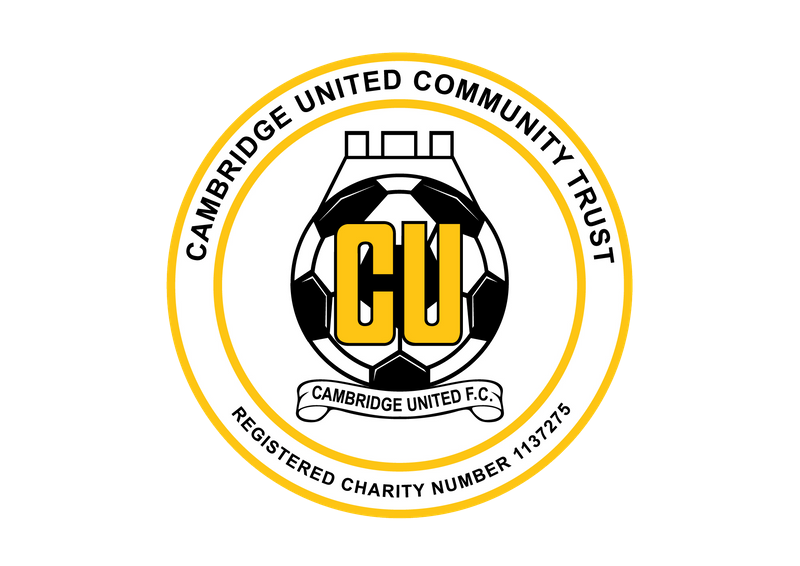 RESILIENCE
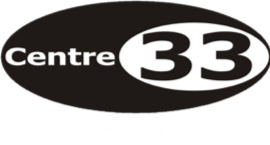 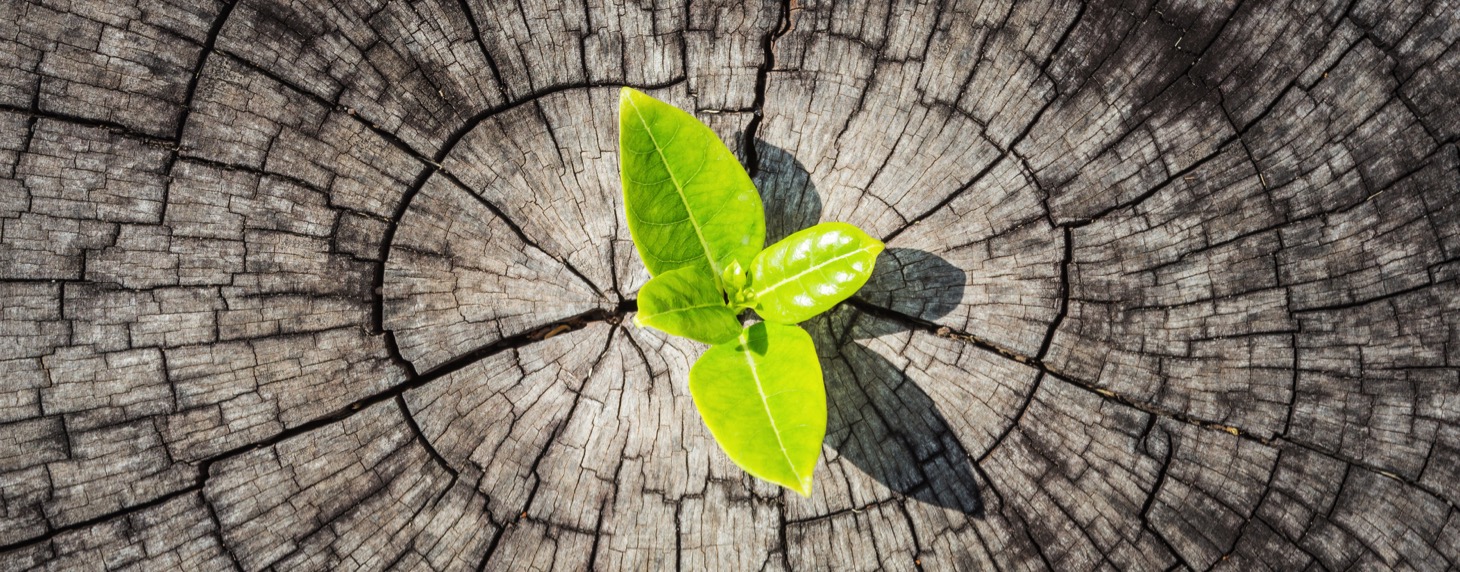 Cambridge United Community Trust
Mental Health, Wellbeing & Resilience
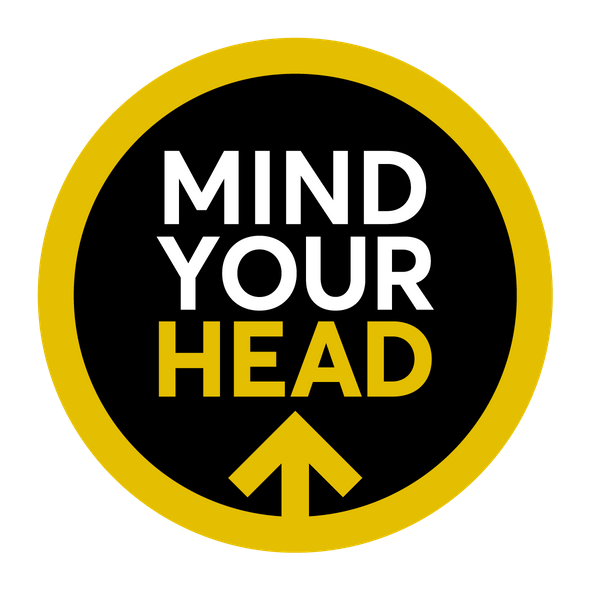 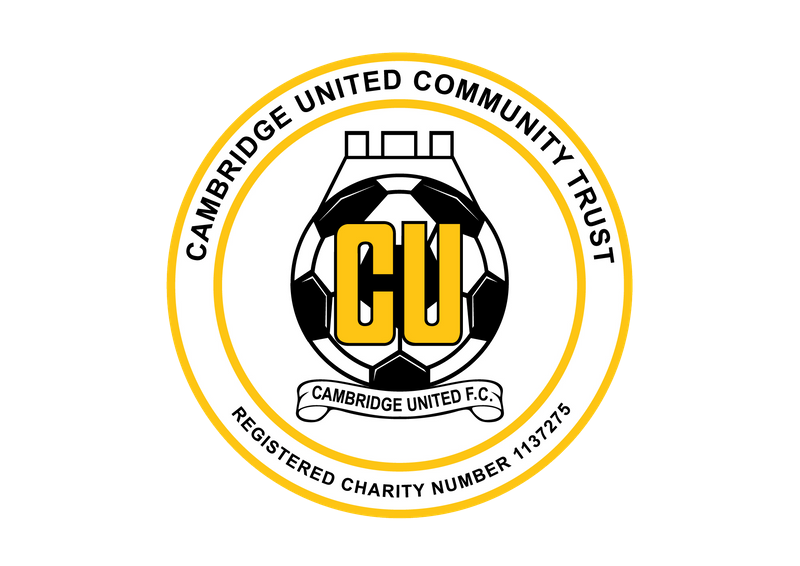 SIGNS OF POOR MENTAL HEALTH
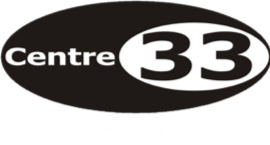 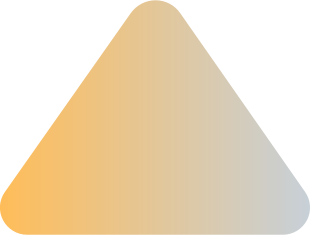 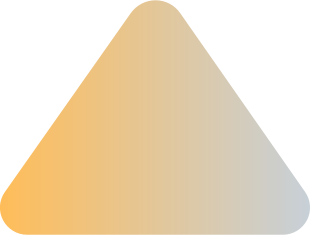 What are some of  the signs that someone may be experiencing difficulties with their mental health?
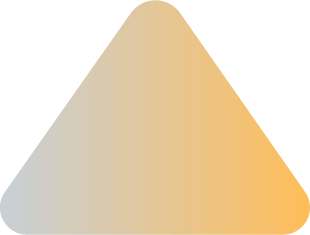 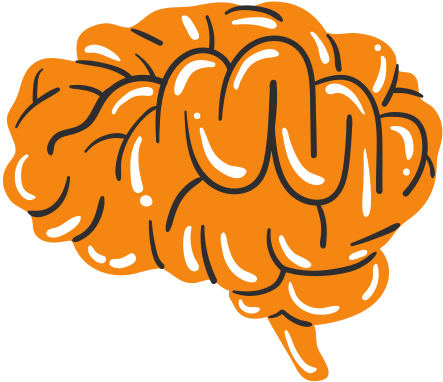 Cambridge United Community Trust
Recognising the signs of mental health concerns
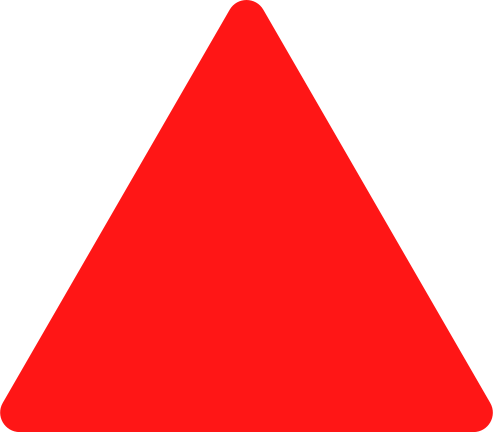 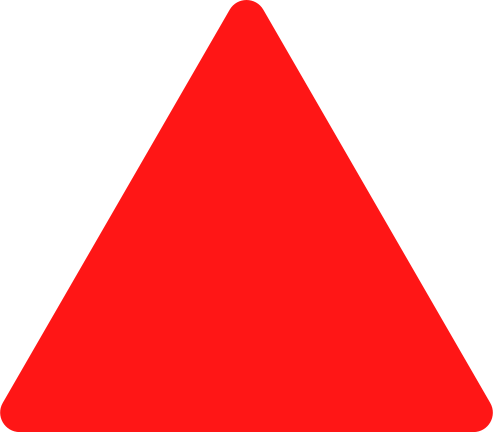 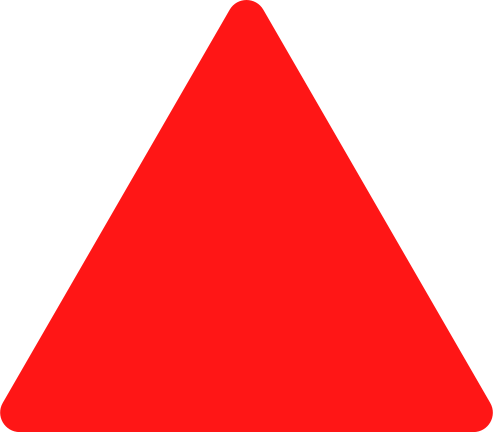 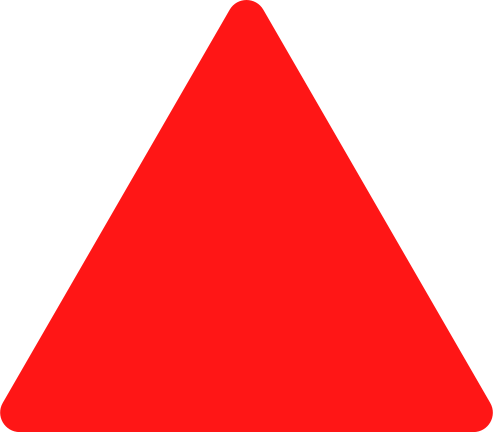 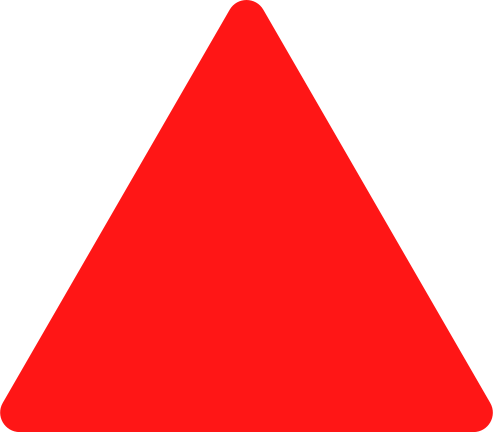 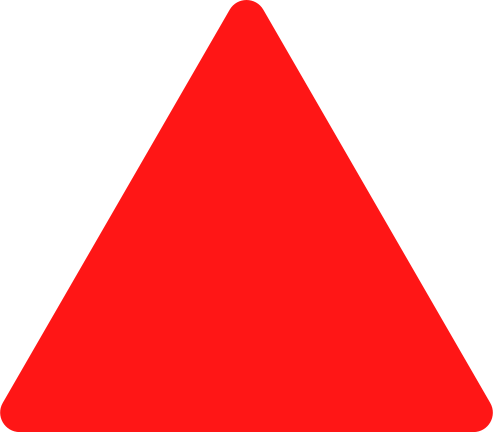 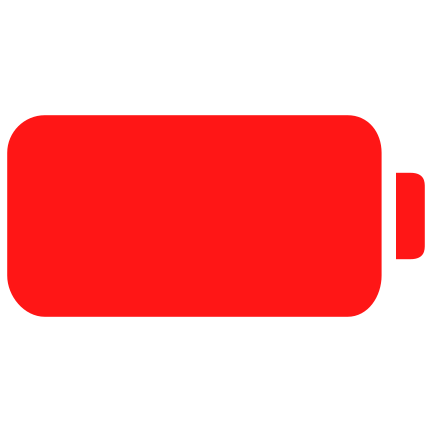 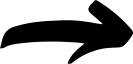 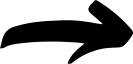 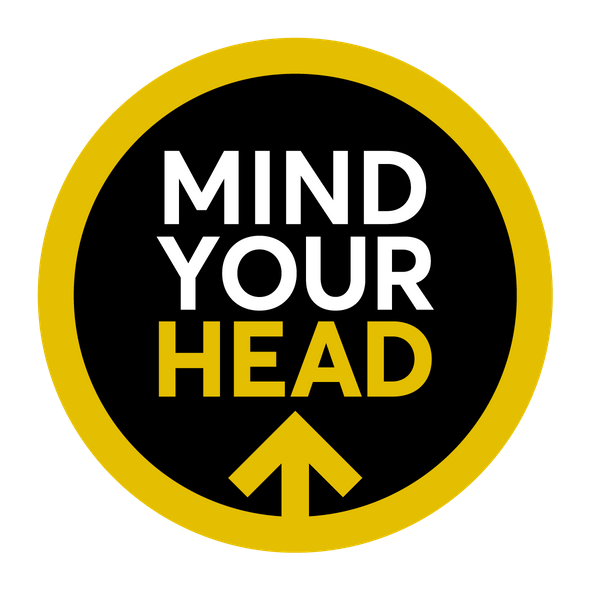 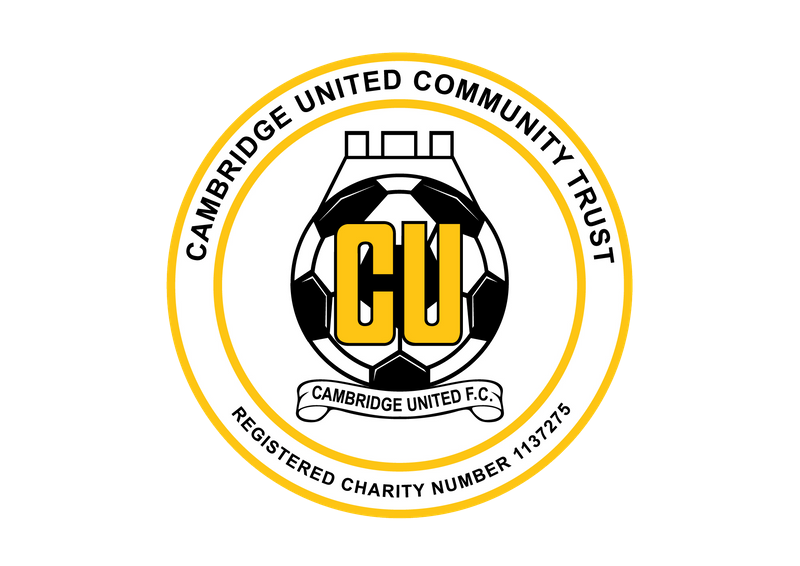 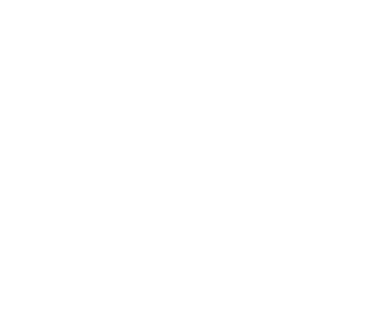 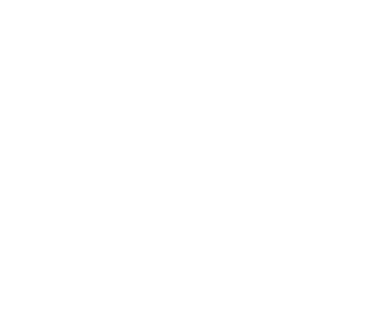 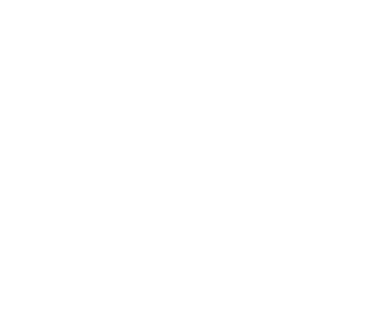 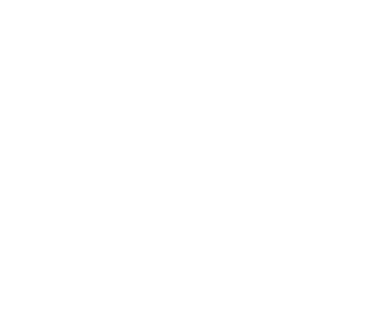 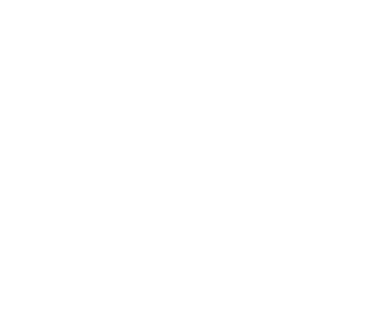 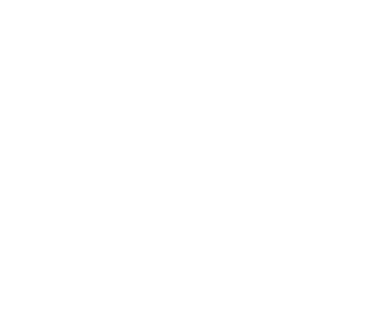 SIGNS OF POOR MENTAL HEALTH
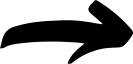 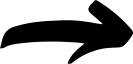 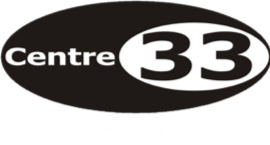 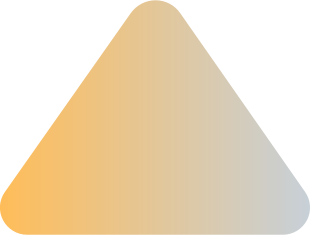 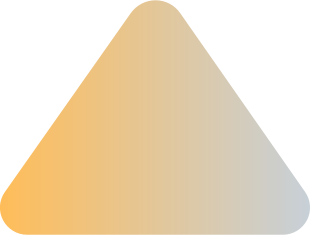 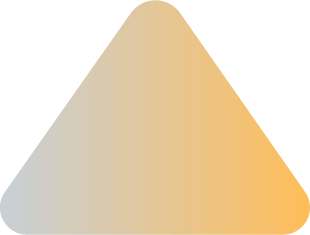 Decreased energy
Difficulty making decisions
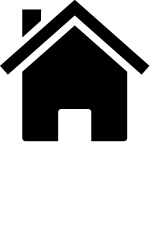 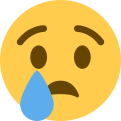 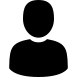 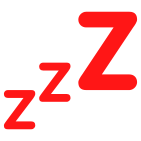 Isolated & Withdrawn
Tearfulness
Changes of mood
Irregular sleep
Cambridge United Community Trust
Recognising the signs of mental health concerns
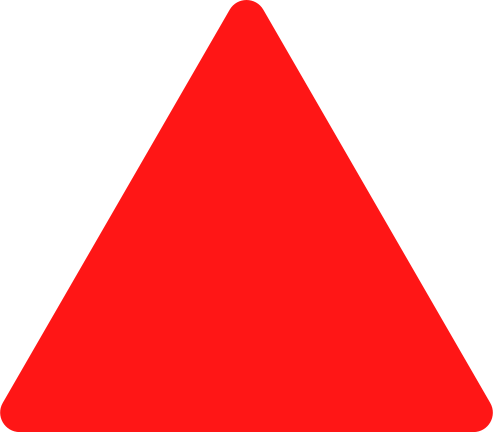 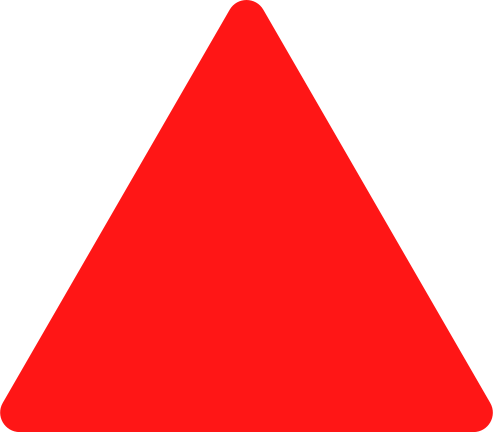 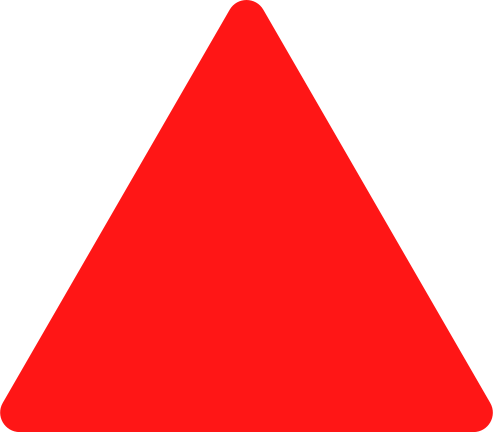 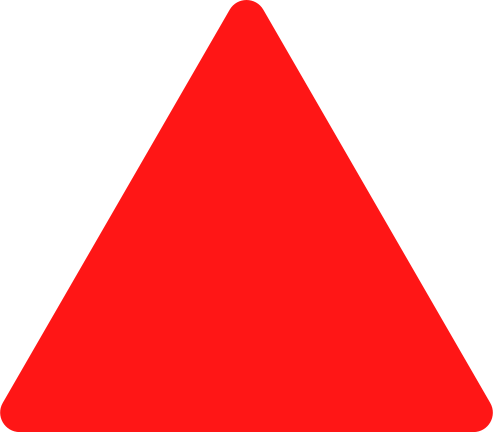 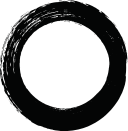 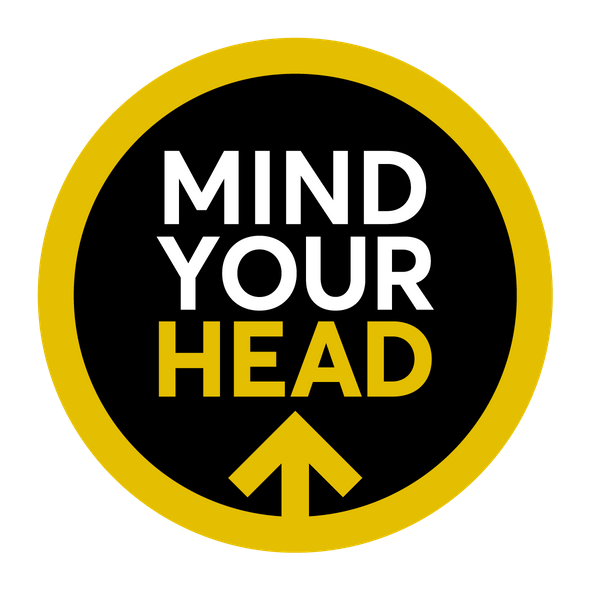 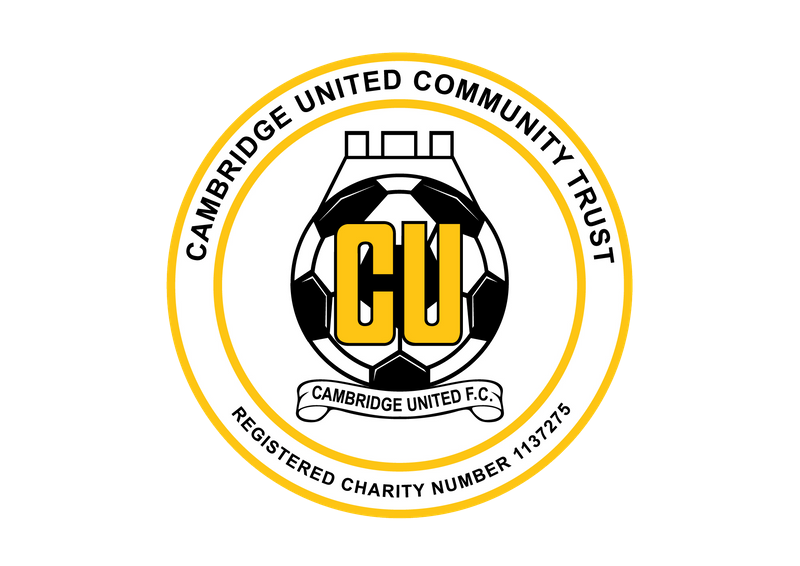 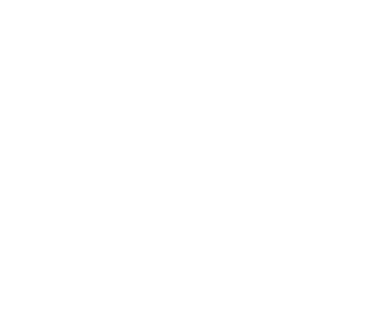 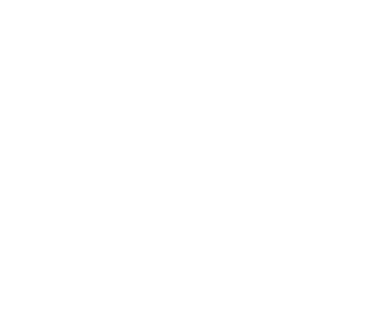 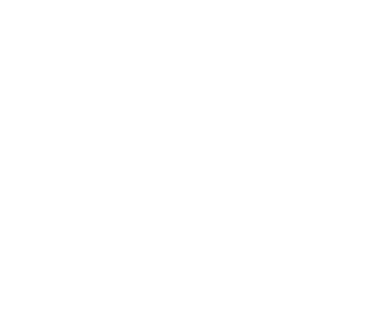 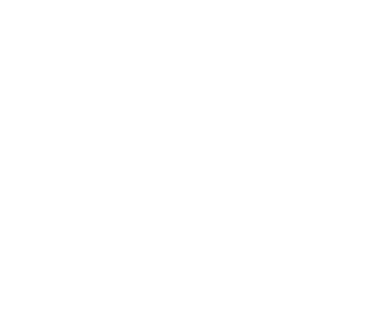 SIGNS OF POOR MENTAL HEALTH
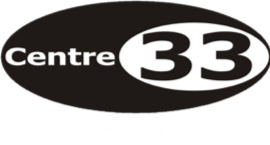 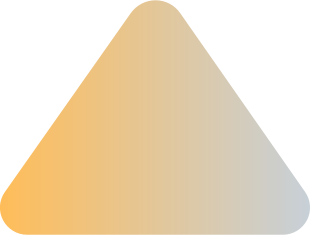 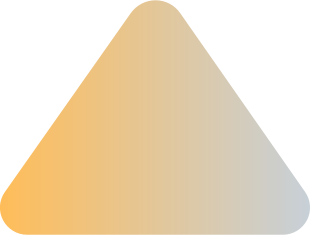 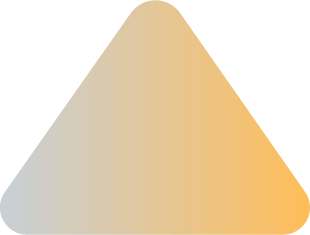 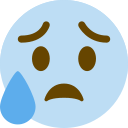 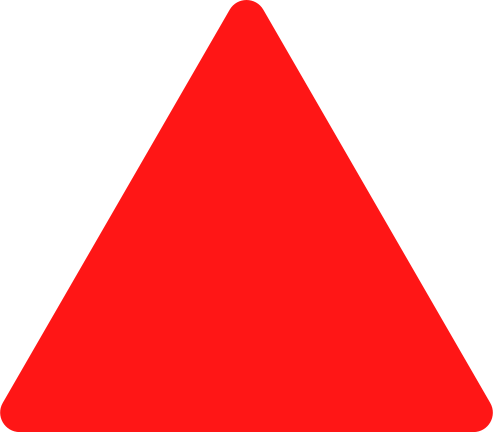 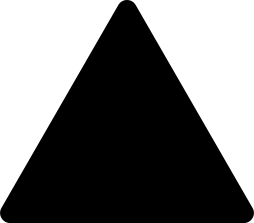 Persistent sad, anxious or empty mood
Thoughts of death 
or suicide
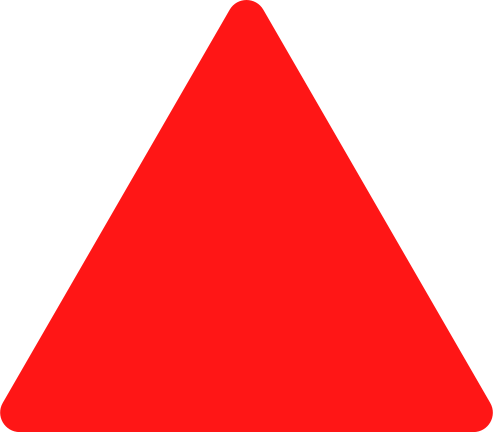 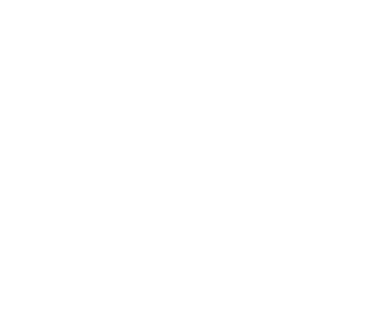 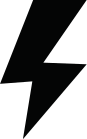 Feelings of guilt & emptiness
Feelings of hopelessness & pessimism
Restlessness
Insomnia
Cambridge United Community Trust
Recognising the signs of mental health concerns
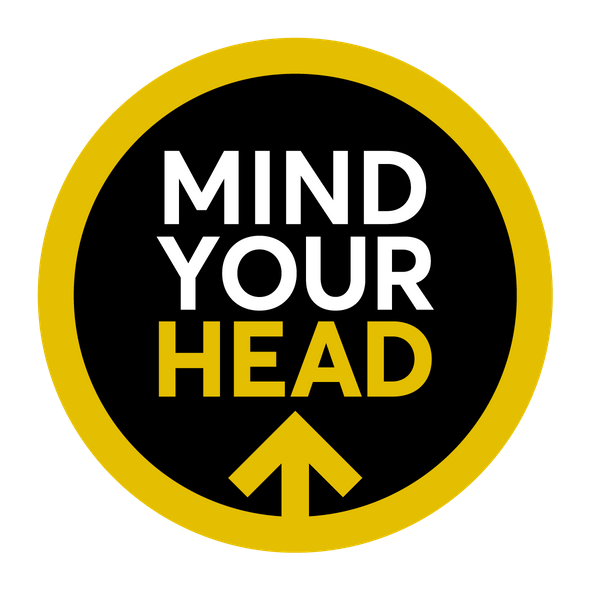 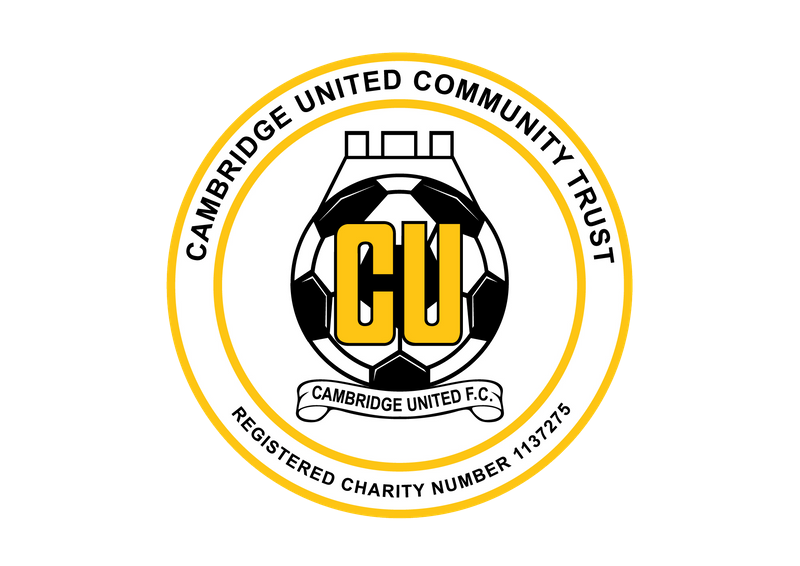 GROUPS AT RISK
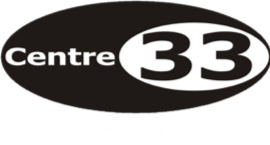 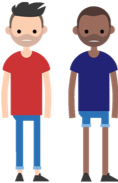 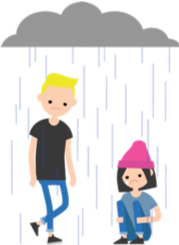 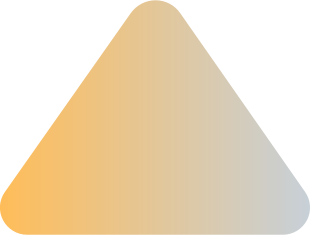 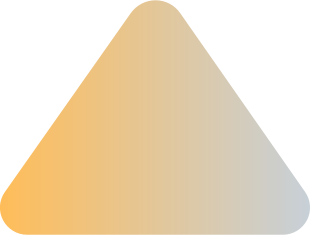 Young People
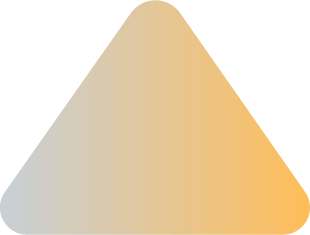 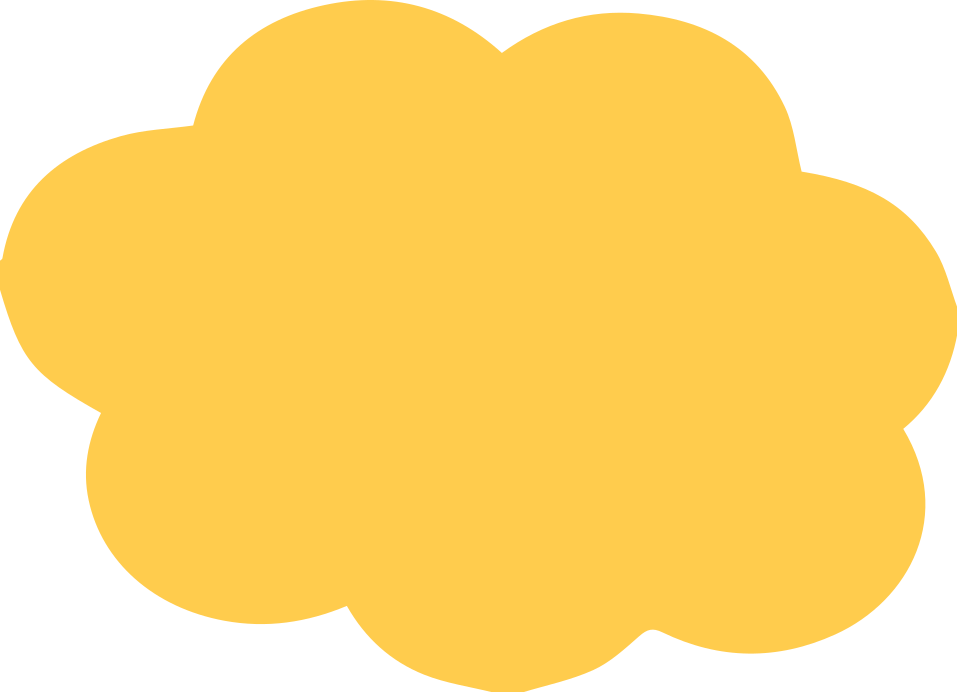 Males
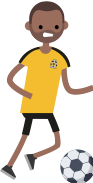 Here are 4 
groups of people we are going to think about today
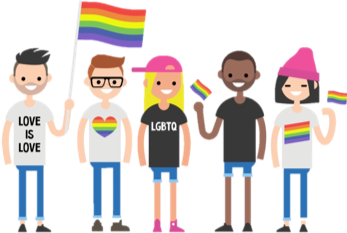 Athletes
LGBTQ+ Community
Cambridge United Community Trust
Recognising the signs of mental health concerns
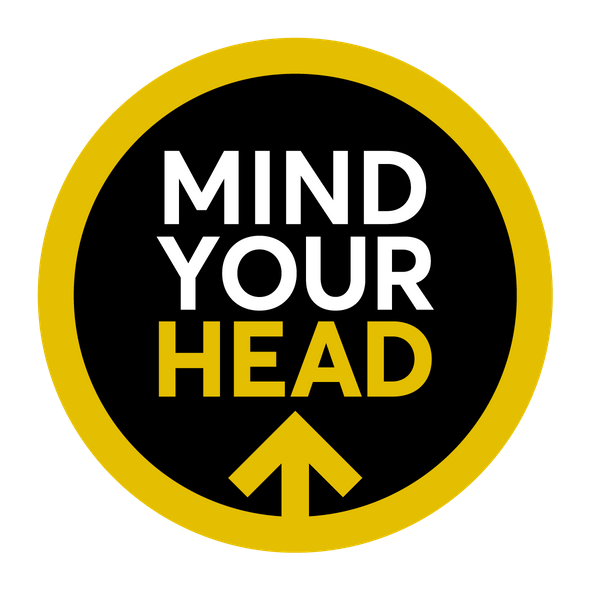 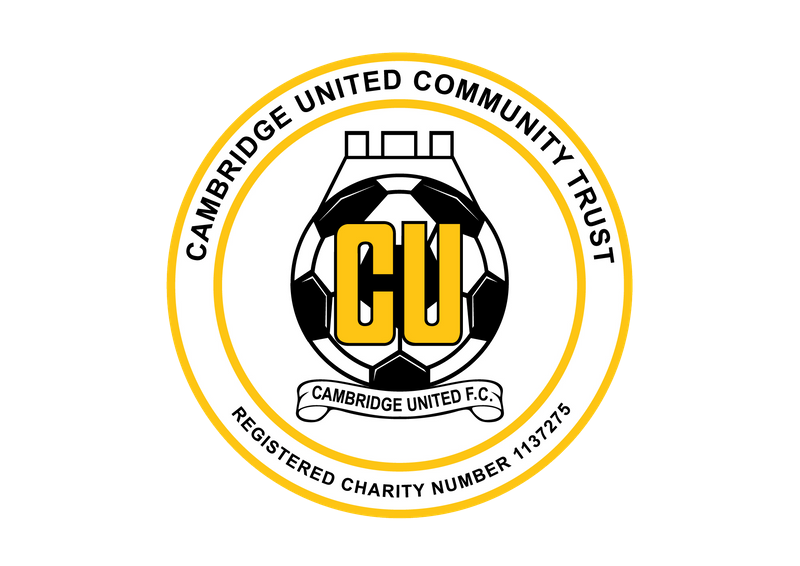 TRAITS OF PROFESSIONALS
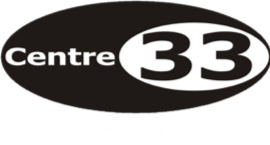 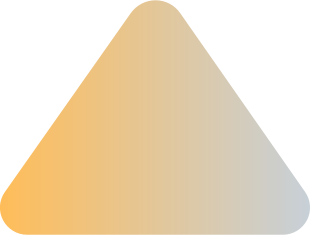 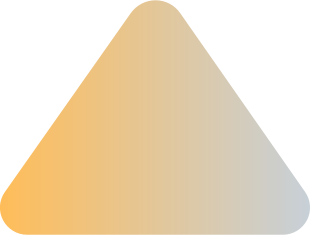 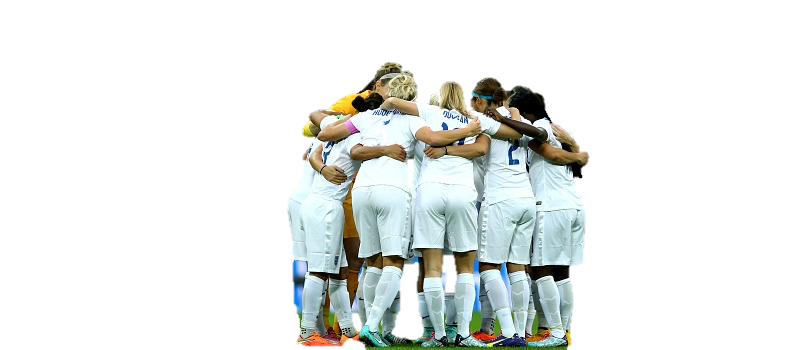 Set high, realistic goals
Maintain a high level of self-motivation
Use positive self-talk
Use positive mental imagery
Manage negative thoughts effectively
Maintain concentration
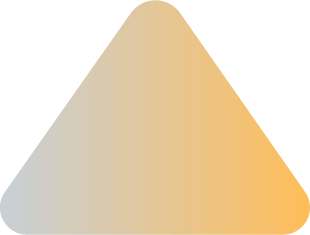 Cambridge United Community Trust
Recognising the signs of mental health concerns
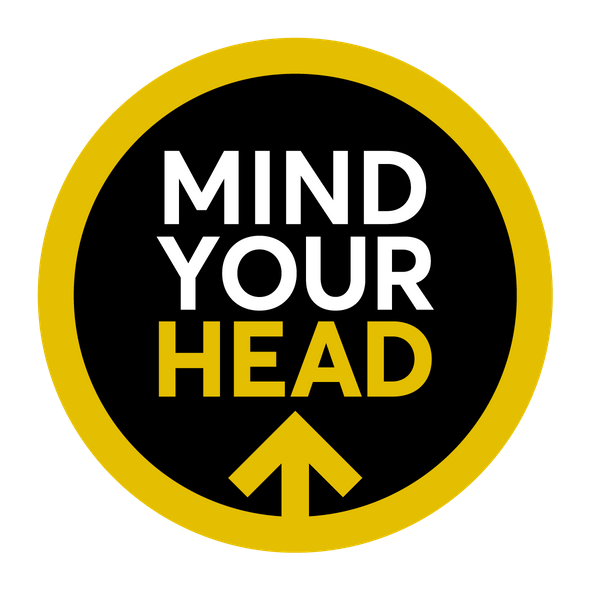 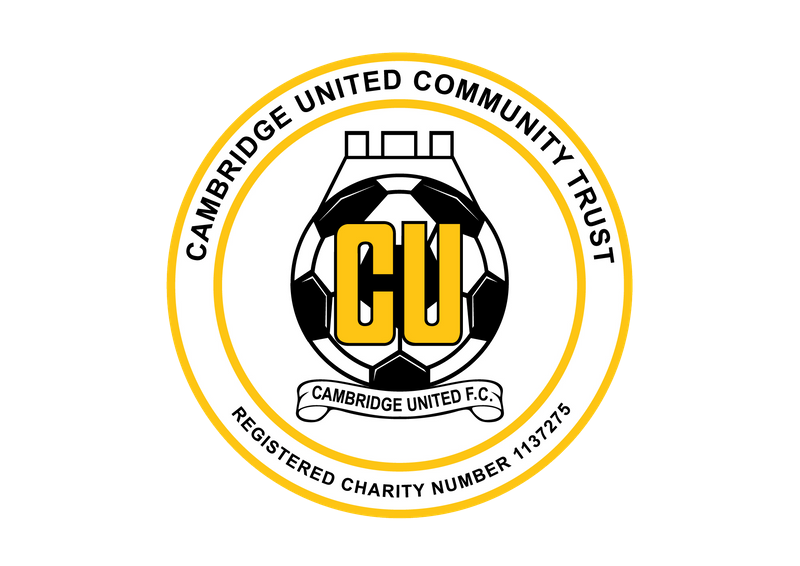 WHAT DOES SOCIAL MEDIA MEAN TO YOU?
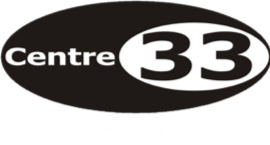 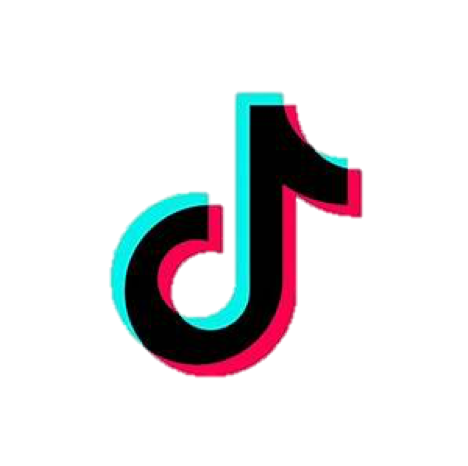 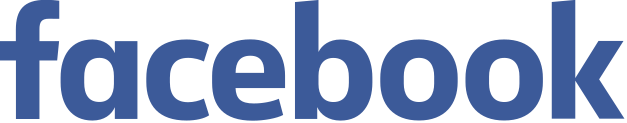 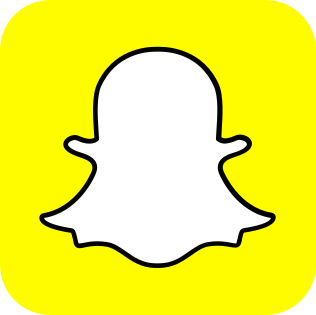 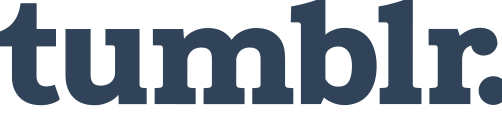 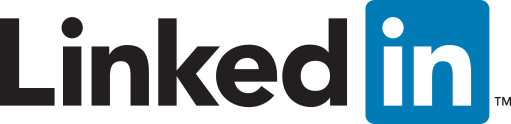 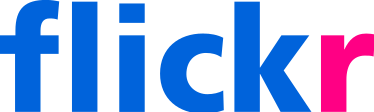 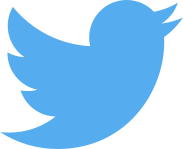 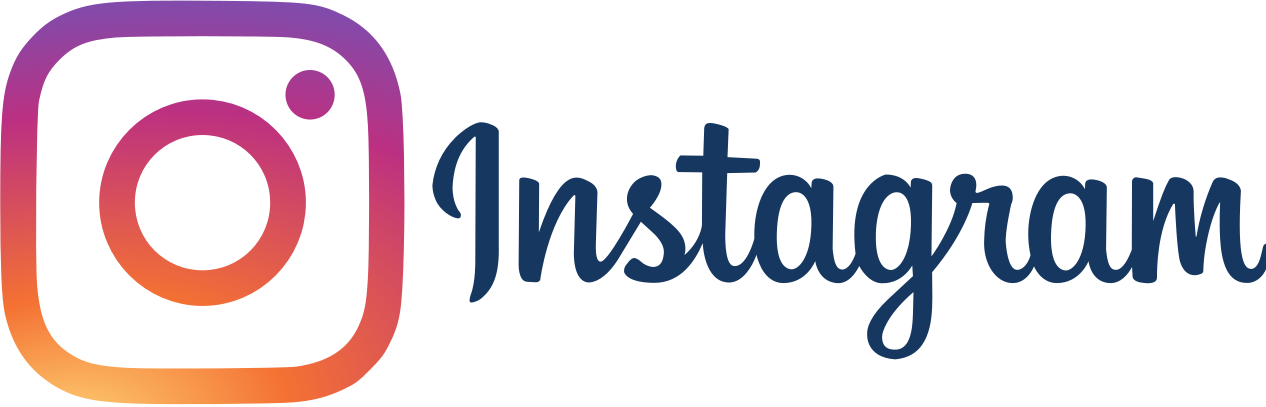 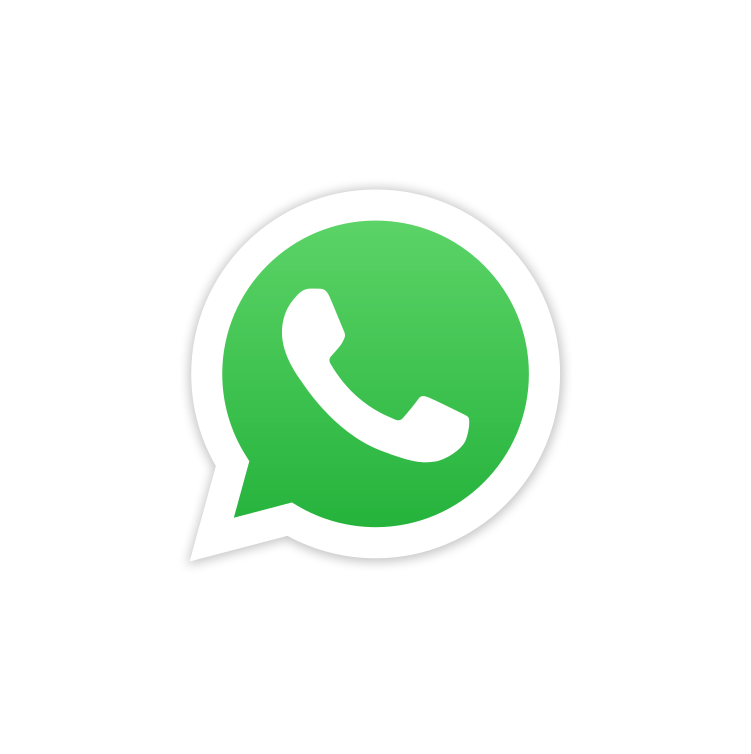 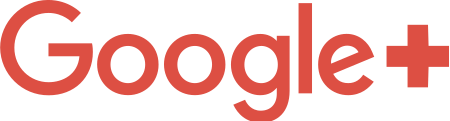 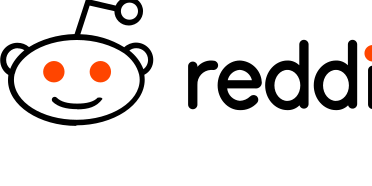 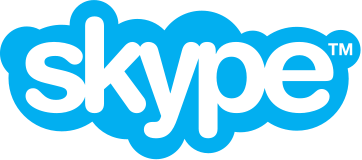 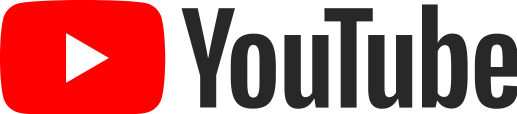 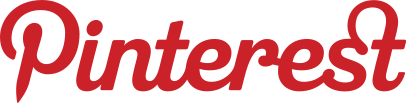 Cambridge United Community Trust
Social media & its impact on our wellbeing
[Speaker Notes: Definition: websites and applications that enable users to create and share content or to participate in social networking.]
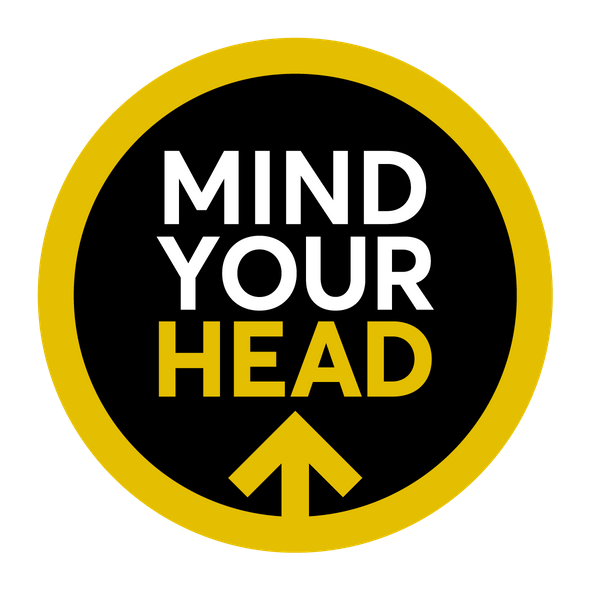 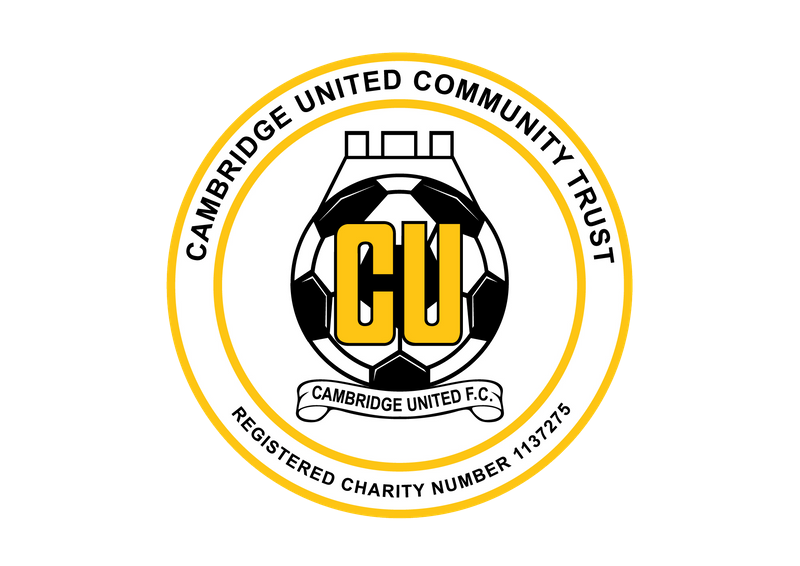 WHAT IS THE POINT 
OF A POST?
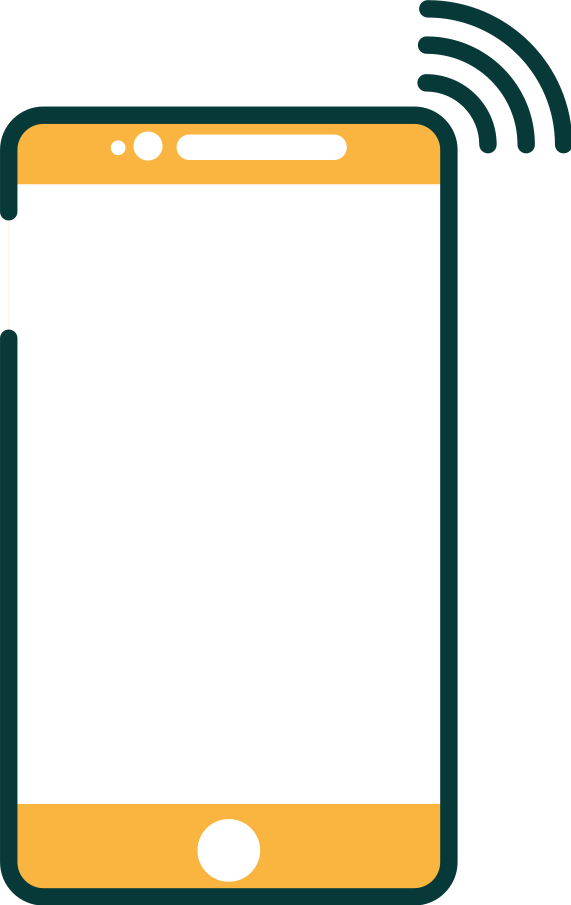 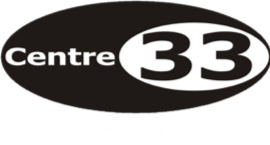 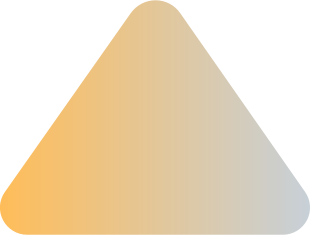 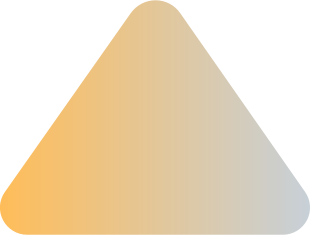 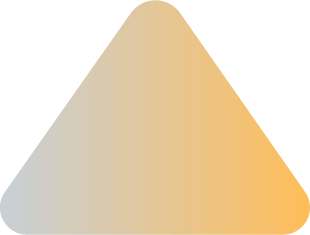 Cambridge United Community Trust
Social media & its impact on our wellbeing
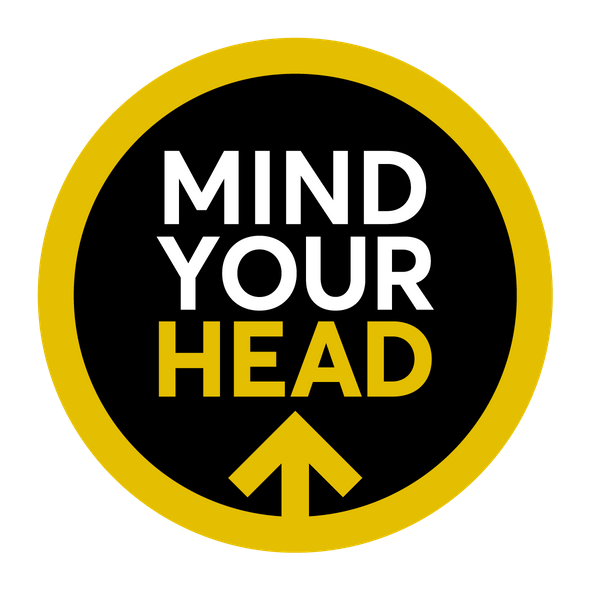 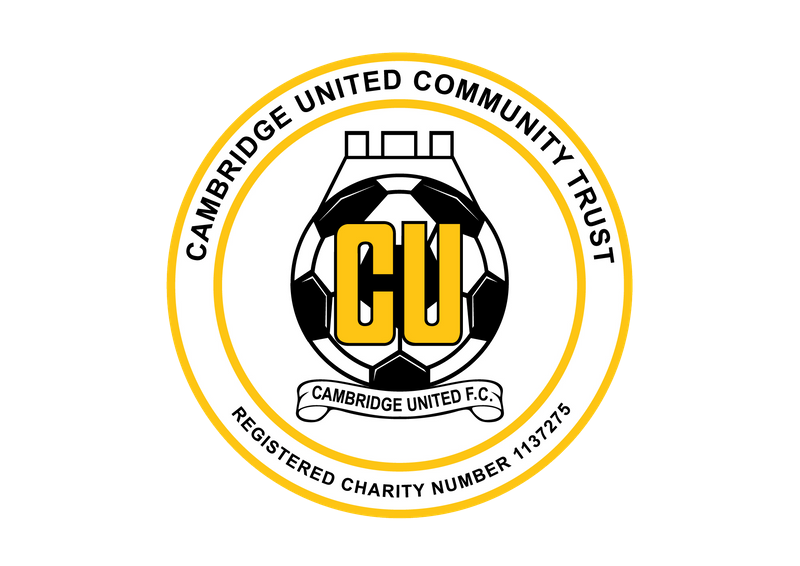 HOW DO LIKES MAKE YOU FEEL?
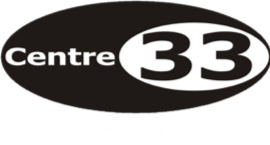 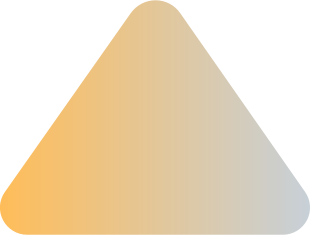 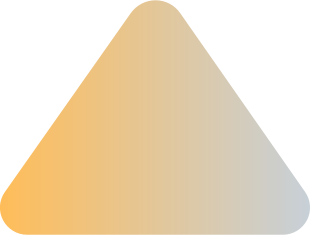 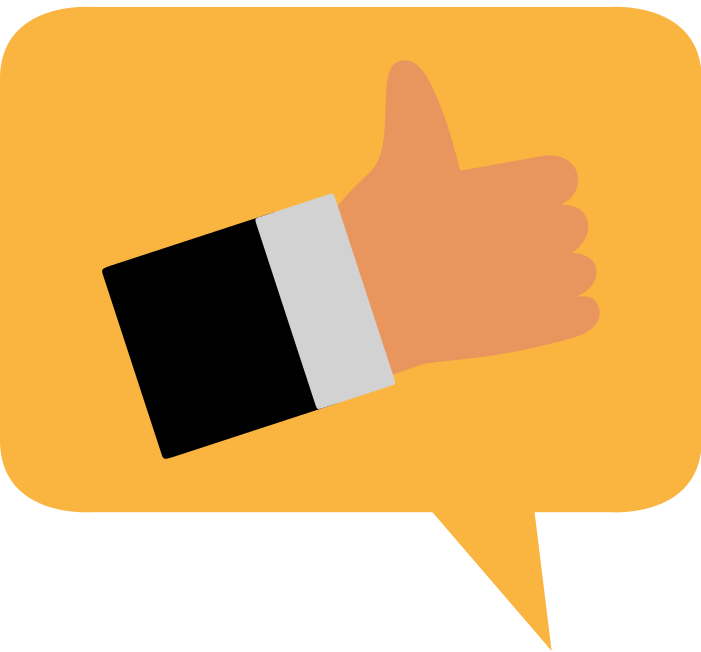 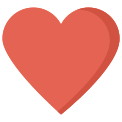 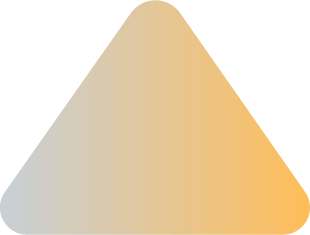 999
Cambridge United Community Trust
Social media & its impact on our wellbeing
[Speaker Notes: Positive/Negative Response
Inc. Anx, need for approval/validation from others,]
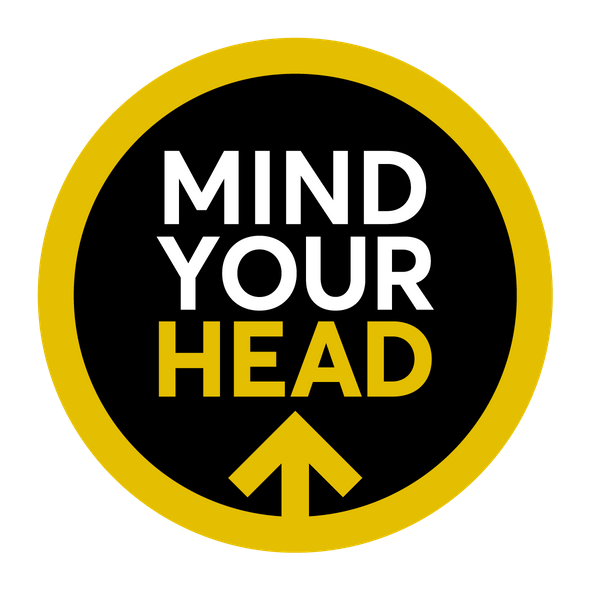 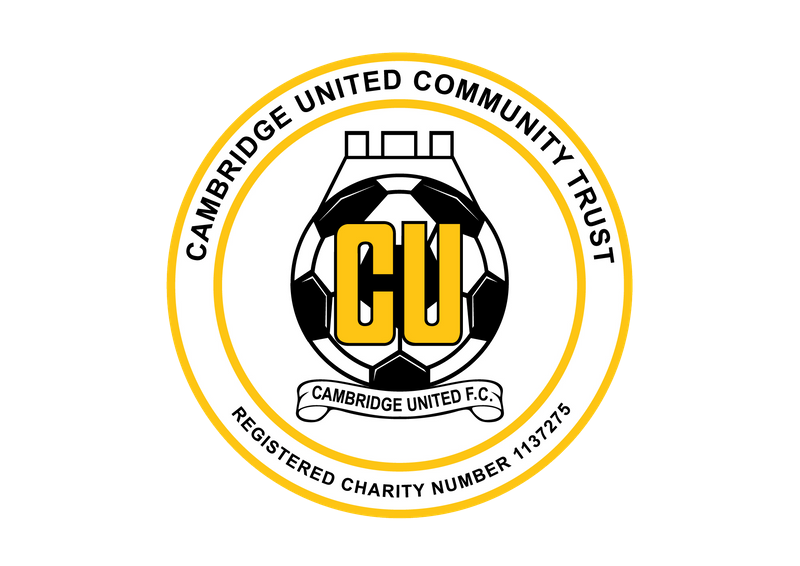 WHAT'S IN YOUR STRESS CONTAINER?
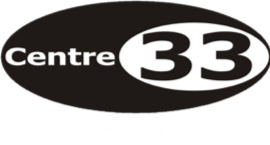 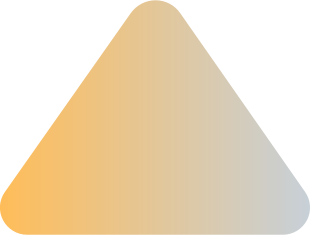 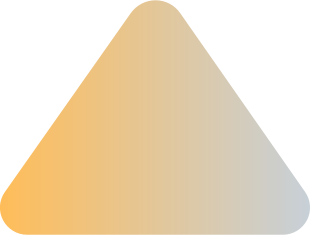 Stress flows in
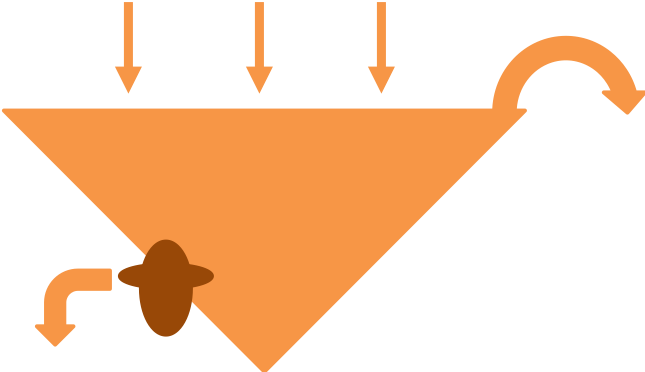 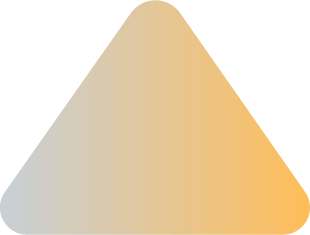 Negative response if container overflows
Fatigue
Worrying
Anger
Sleeplessness
Helpful coping strategies relieve stress
Cambridge United Community Trust
Coping with stress
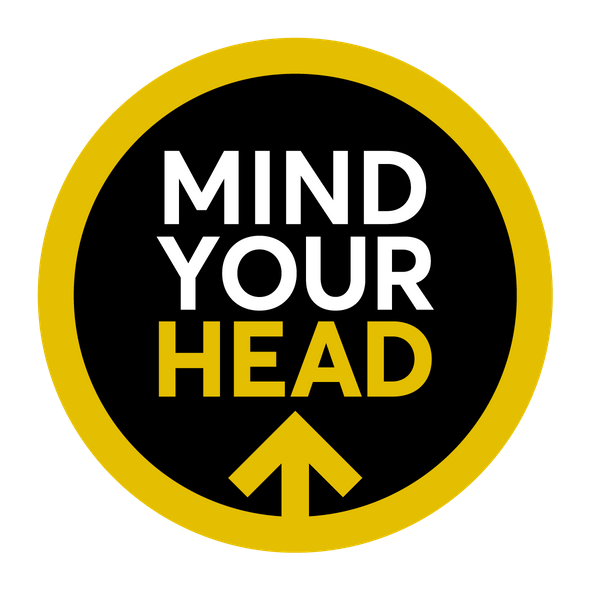 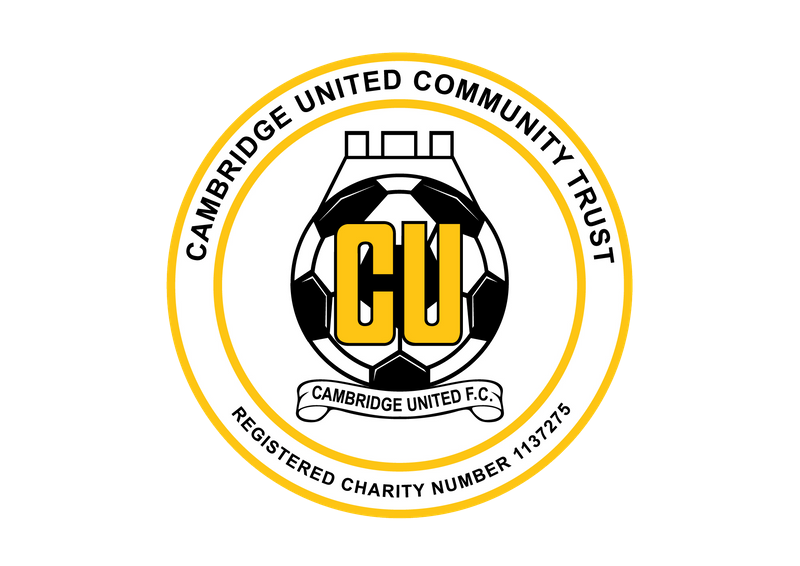 MINDFULNESS
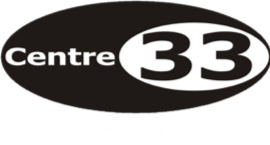 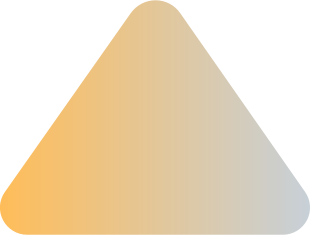 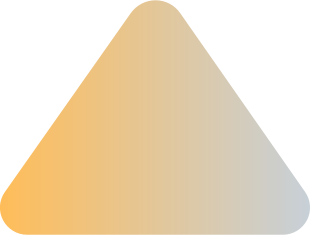 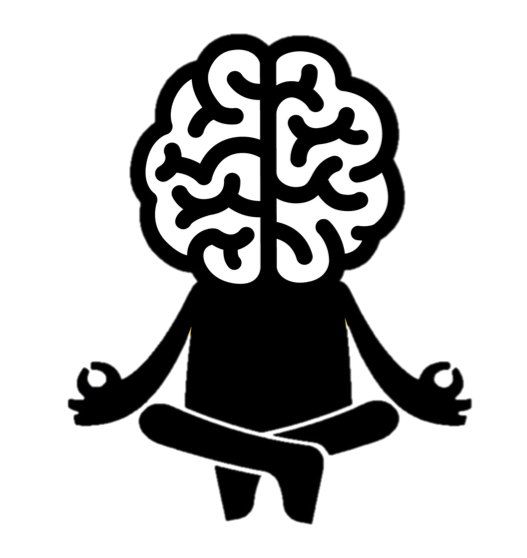 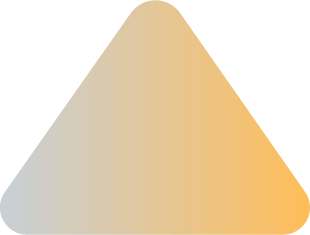 Present-moment
Acceptance
Awareness
Cambridge United Community Trust
Coping with stress
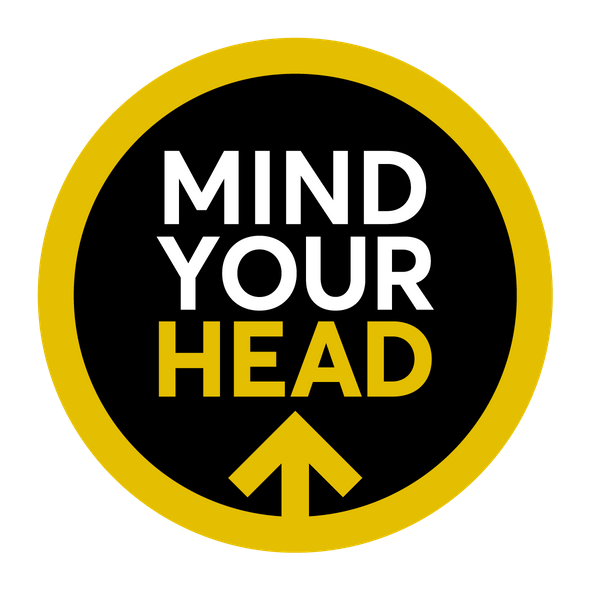 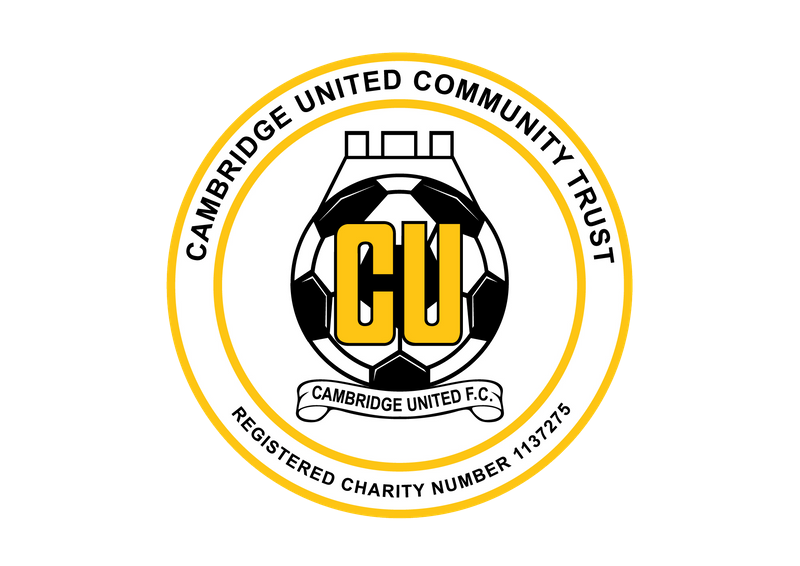 HELP YOURSELF 
HELP YOUR STRESS
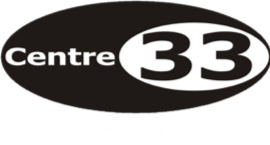 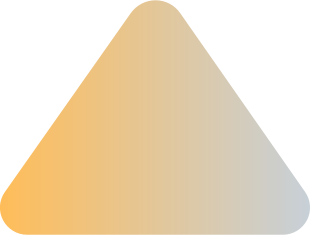 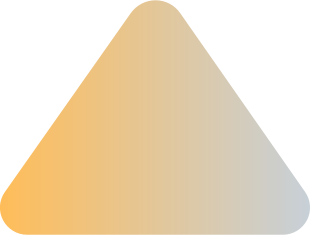 What can help young people when they feel stressed or anxious:
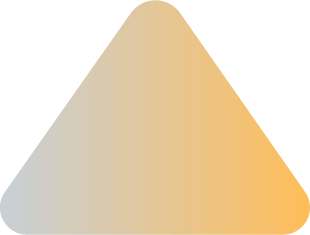 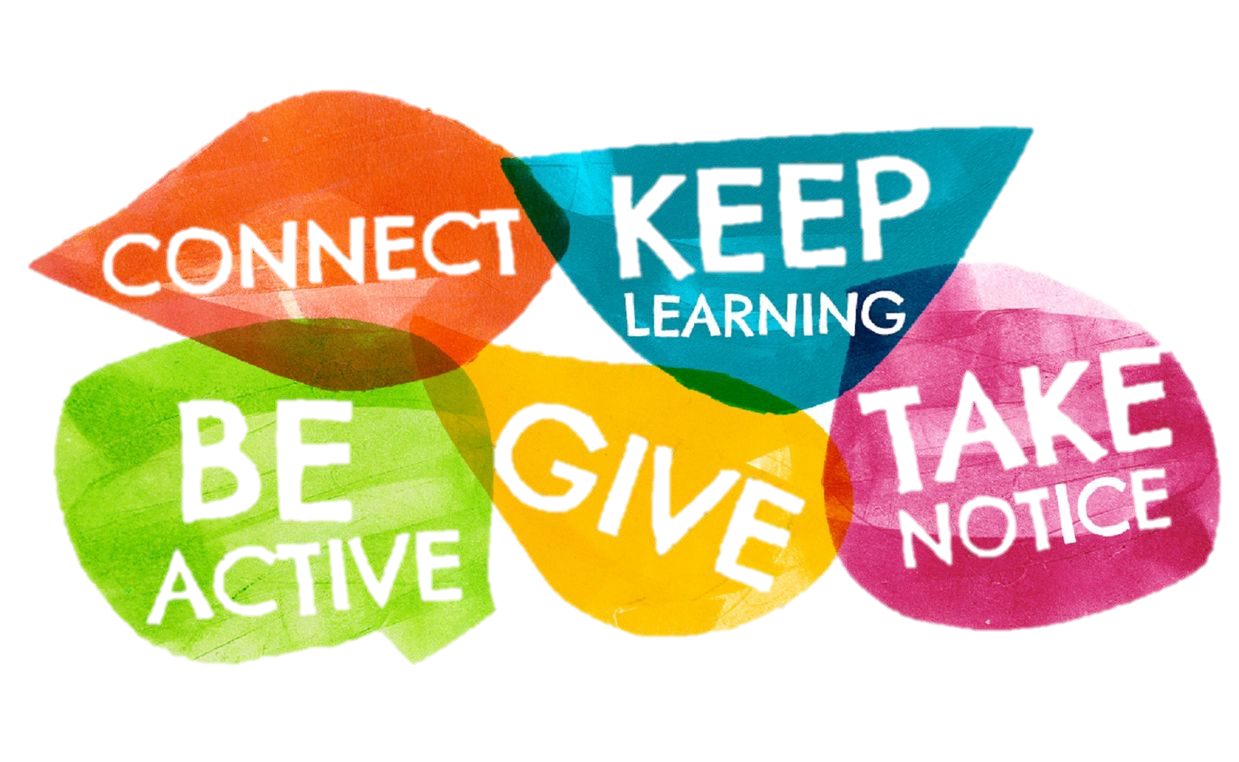 Talking to someone
Listening to music
Art or colouring
Dancing
Playing Sport
Going out with friends
Cambridge United Community Trust
Coping with stress
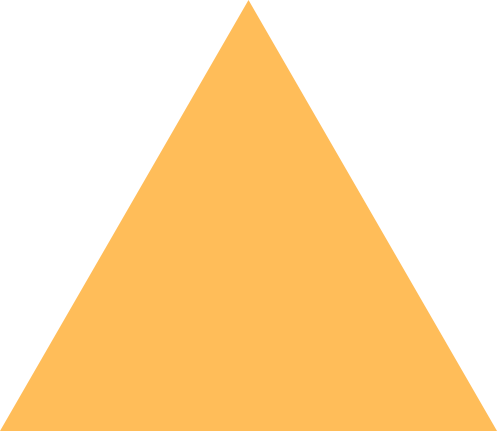 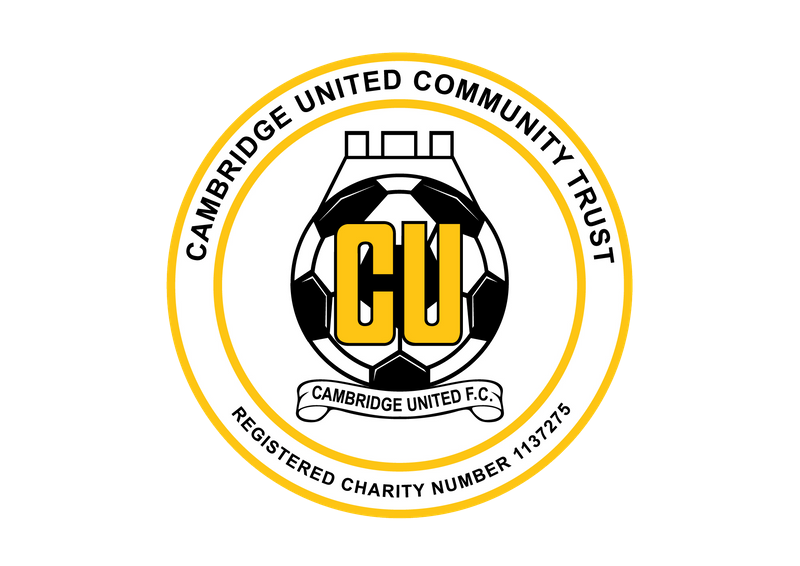 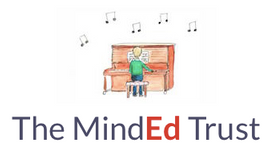 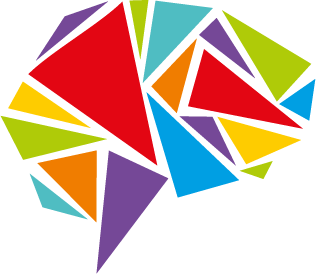 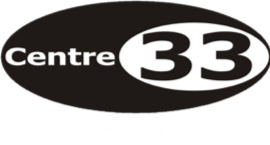 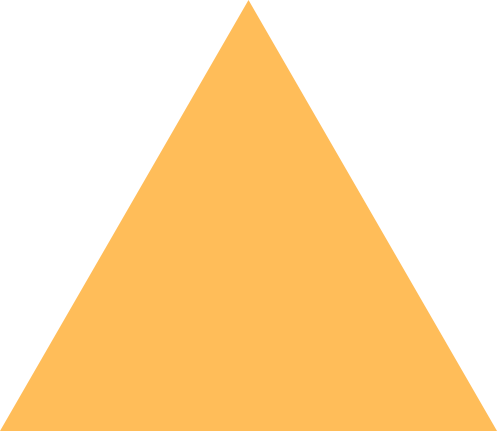 What have you learnt today?

Any questions?
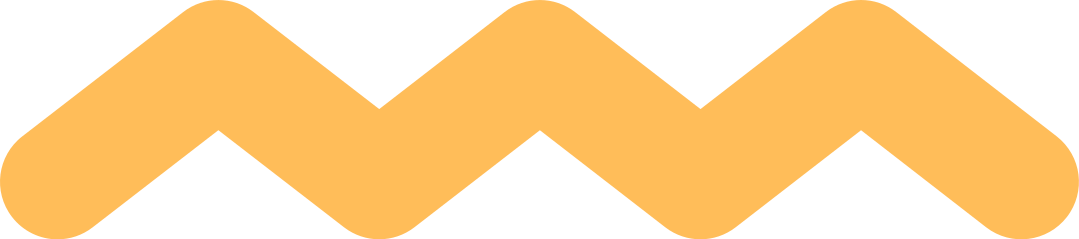 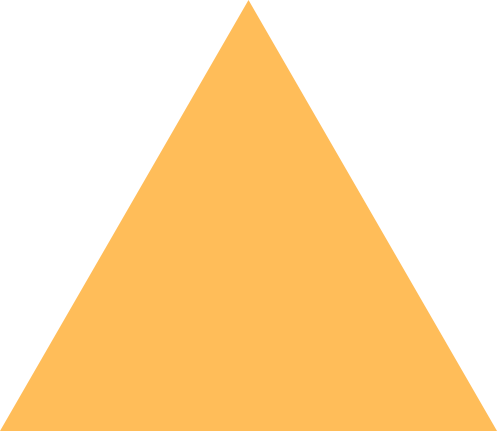 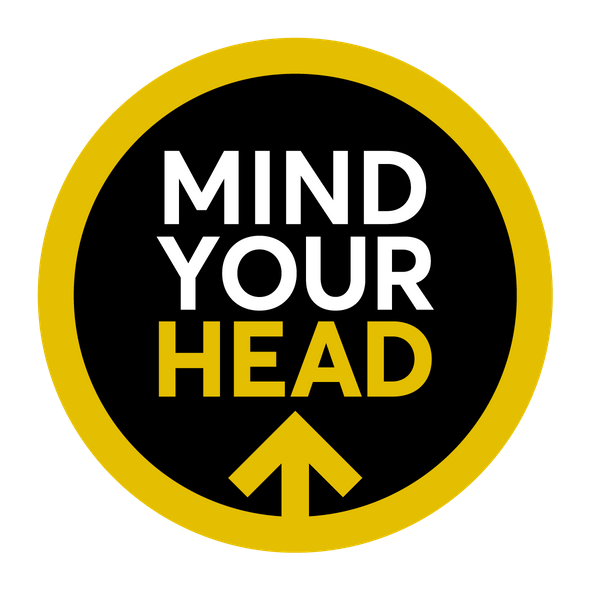 [Speaker Notes: Intro self and programme.]